ÜST EKSTREMİTE EKLEMLERİ
Dr. Selçuk Tunalı
TOBB ETÜ Tıp Fakültesi, 9 Eylül 2014
Omuz Kavşağı
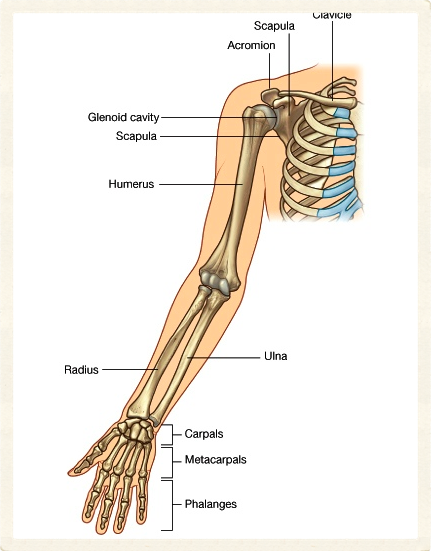 Cinguli pectoralis
Articulatio (art.) sternoclavicularis
Art. acromioclavicularis
Art. (humeri) glenohumeralis
Birlikte hareket ederler
Selcuk Tunali, MD, PhD
2
Art. Sternoclavicularis – 1
Üst ekstremite ile aksiyal iskelet arasındaki tek eklem
Facies articularis sternalis (clavicula)
Manubrium sterni & 1. kıkırdak kosta
Eklem yüzlerinde fibröz kıkırdak
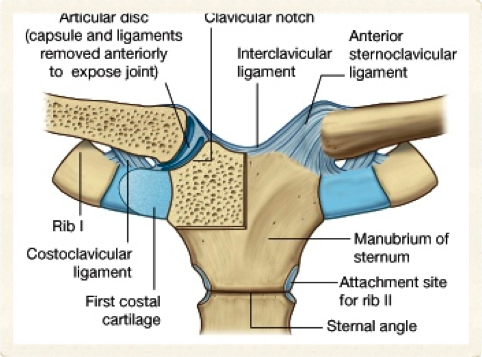 Selcuk Tunali, MD, PhD
3
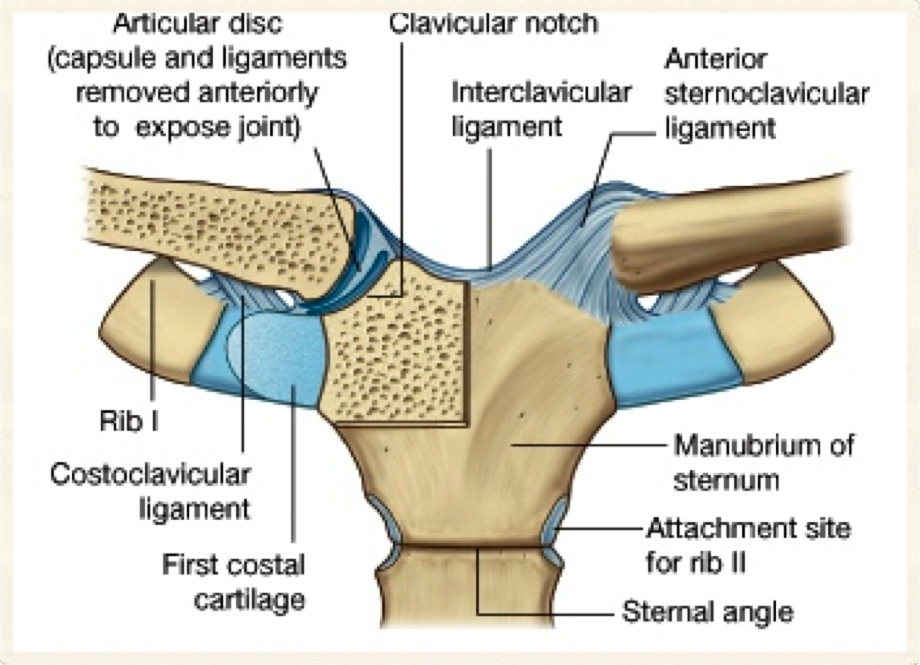 Selcuk Tunali, MD, PhD
4
Art. Sternoclavicularis – 2
Art. sellaris
Discus articularis
Capsula articularis
Ligamentum (lig.) sternoclavicularis anterius
Lig. sternoclavicularis posterius
Lig. costoclaviculare
Lig. interclaviculare
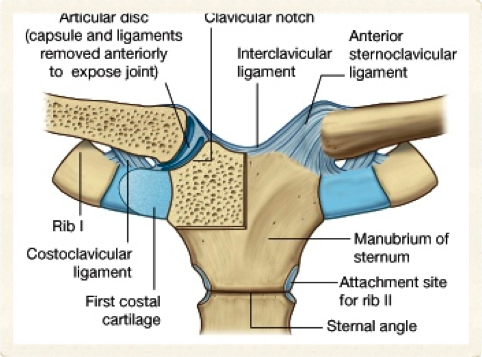 Selcuk Tunali, MD, PhD
5
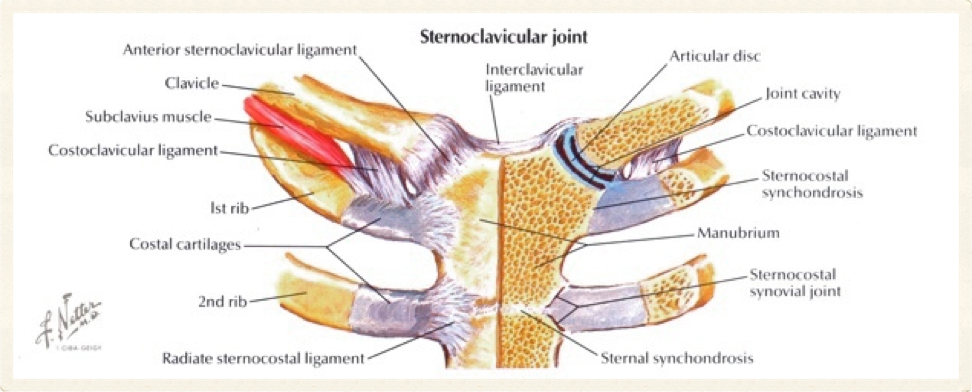 Selcuk Tunali, MD, PhD
6
Art. Sternoclavicularis – 3
Son derece sağlam
Sirkumdiksiyon
25 – 30 dereceye kadar rotasyon
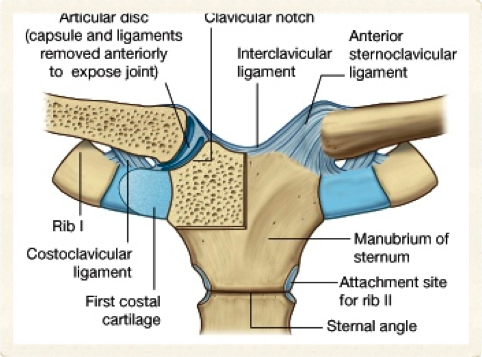 Selcuk Tunali, MD, PhD
7
Art. Acromioclavicularis – 1
Art. plana
Facies articularis acromialis (clavicula)
Facies acromialis acromii (scapula)
Eklem yüzlerinde fibröz kıkırdak
Discus articularis
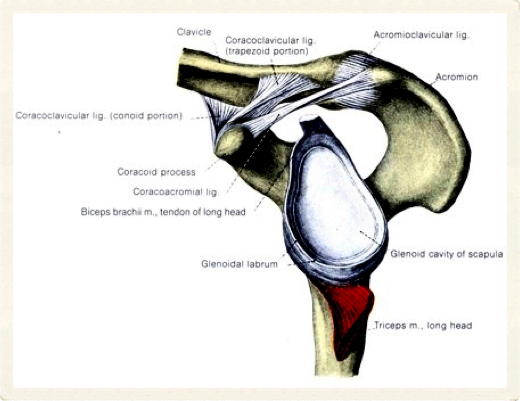 Selcuk Tunali, MD, PhD
8
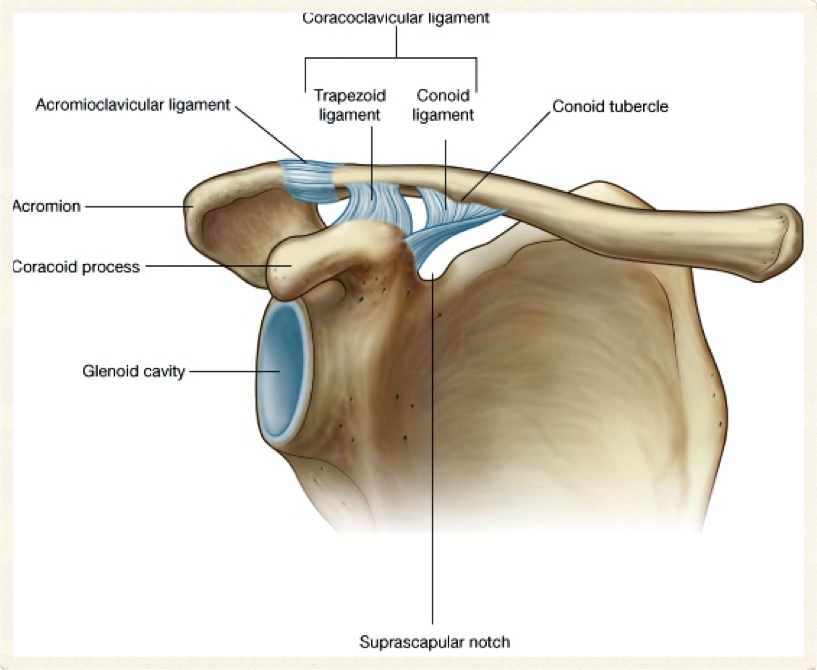 Selcuk Tunali, MD, PhD
9
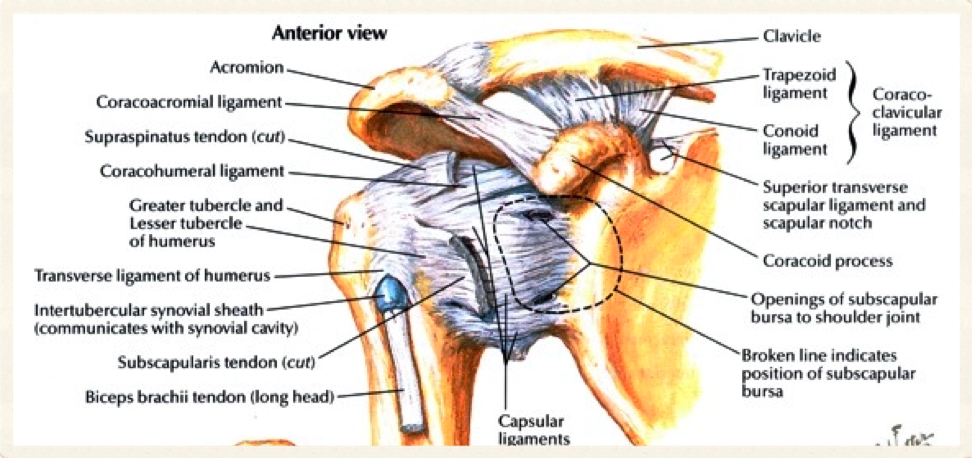 Selcuk Tunali, MD, PhD
10
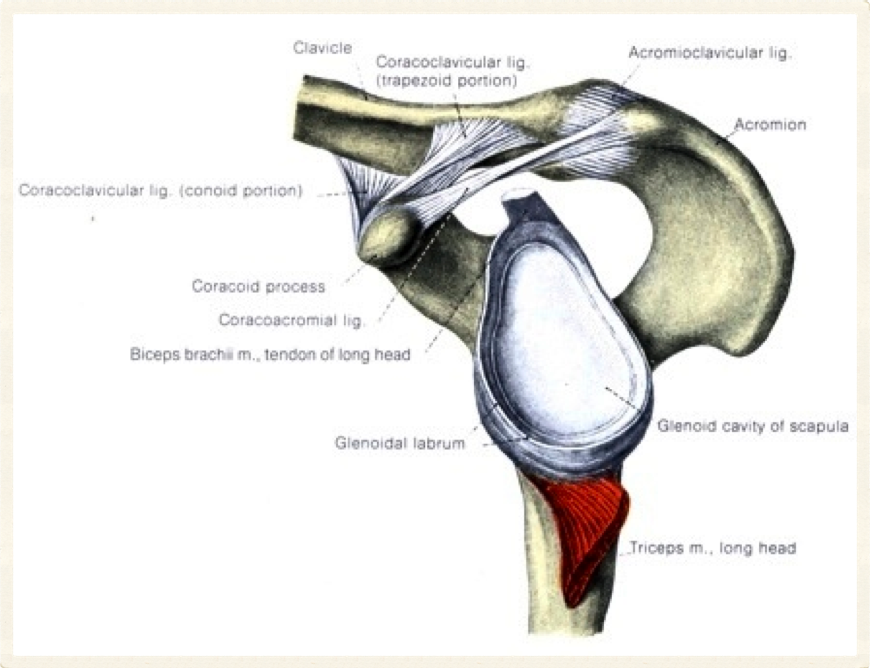 Selcuk Tunali, MD, PhD
11
Art. Acromioclavicularis – 2
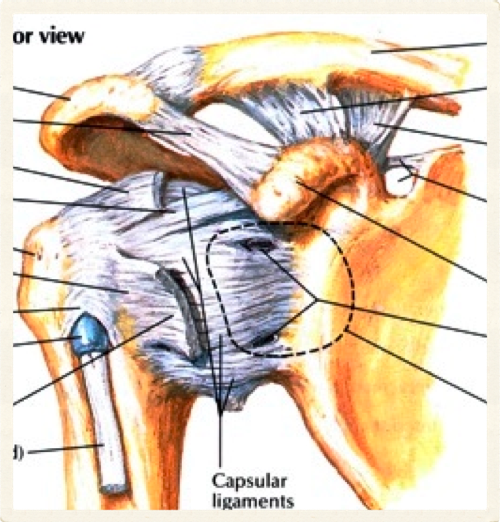 Capsula articularis
Lig. acromioclavicularis
Lig. coracoclaviculare
Lig. conoideum
Lig. trapezoideum
Scapula’ya rotasyon ve kayma hareketi
Selcuk Tunali, MD, PhD
12
Art. Humeri – 1
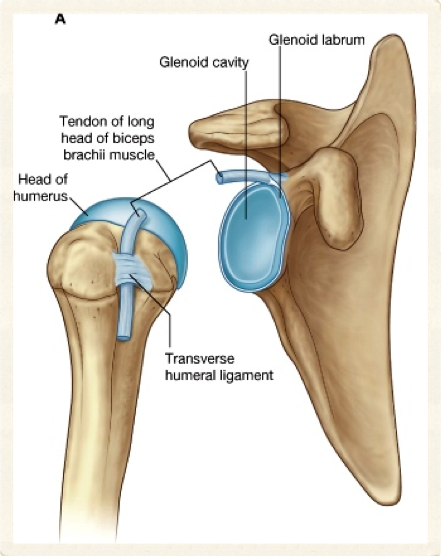 Art. glenohumeralis
Art. spheroidea
Caput humeri
Cavitas glenoidalis
Labrum glenoidale
Eklem yüzleri hyalin kıkırdak
Selcuk Tunali, MD, PhD
13
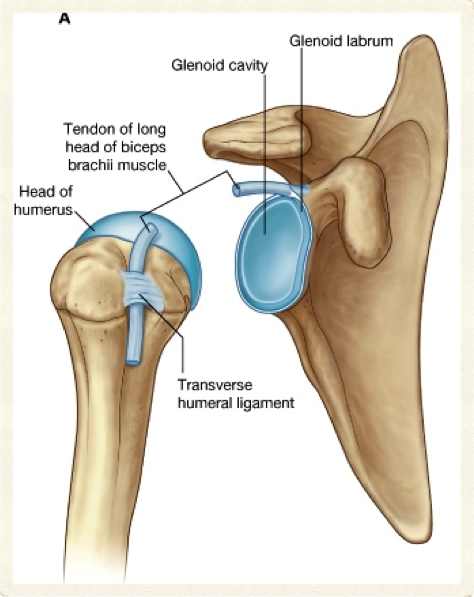 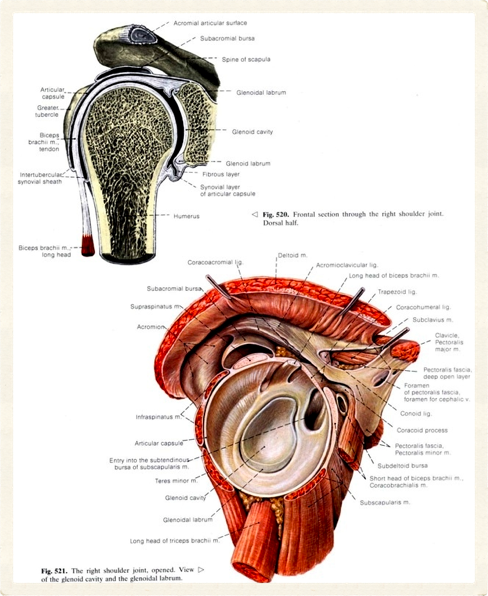 Selcuk Tunali, MD, PhD
14
Art. Humeri – 2
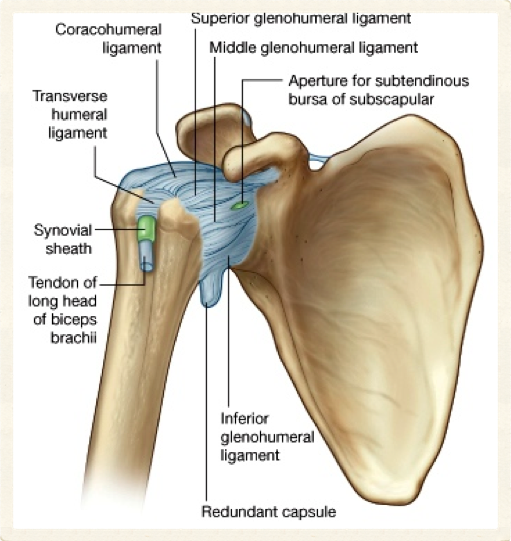 Capsula articularis
Cavitas glenoidalis kenarı
Collum anatomicum
İçinden m. biceps brachii caput longum geçer
Bursa subscapularis ile eklem boşluğunu bağlayan açıklık
Selcuk Tunali, MD, PhD
15
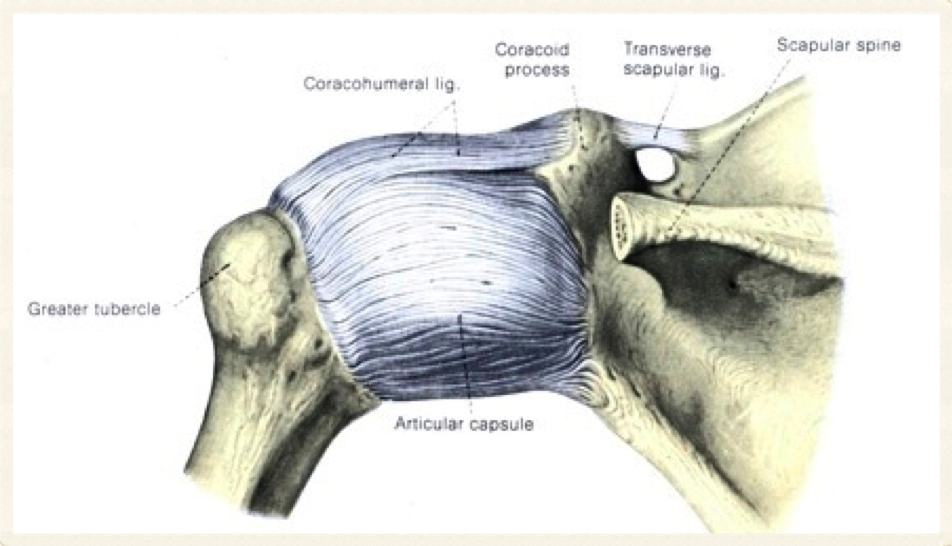 Selcuk Tunali, MD, PhD
16
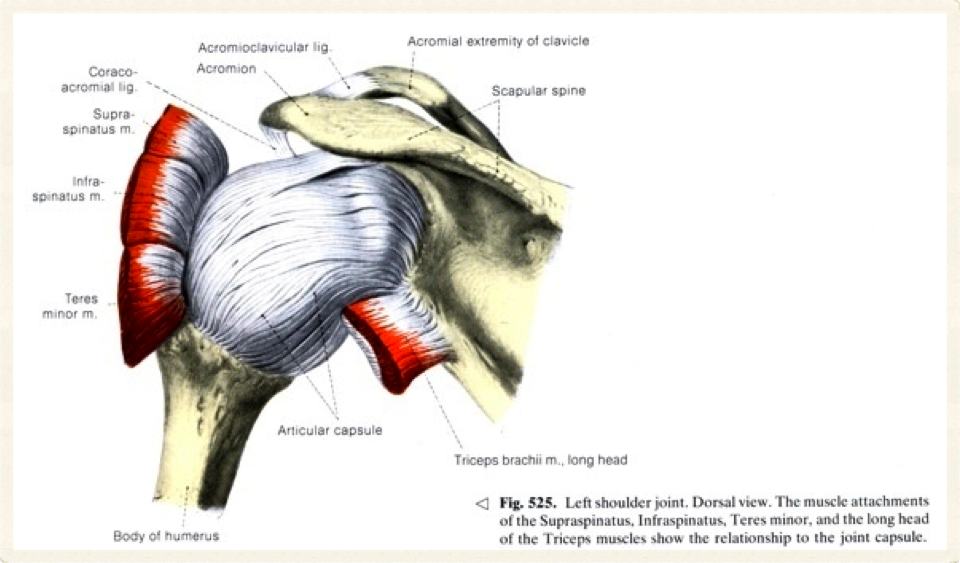 Selcuk Tunali, MD, PhD
17
Art. Humeri – 3
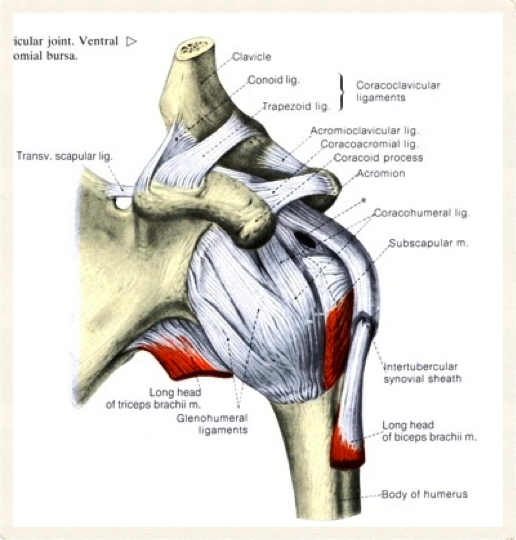 Ligg. glenohumeralia
Eklem kapsülünün kalınlaşmasıyla oluşan 3 fibröz bant
Lig. coracohumerale
Lig. transversum humeri
Lig. coracoacromiale
Selcuk Tunali, MD, PhD
18
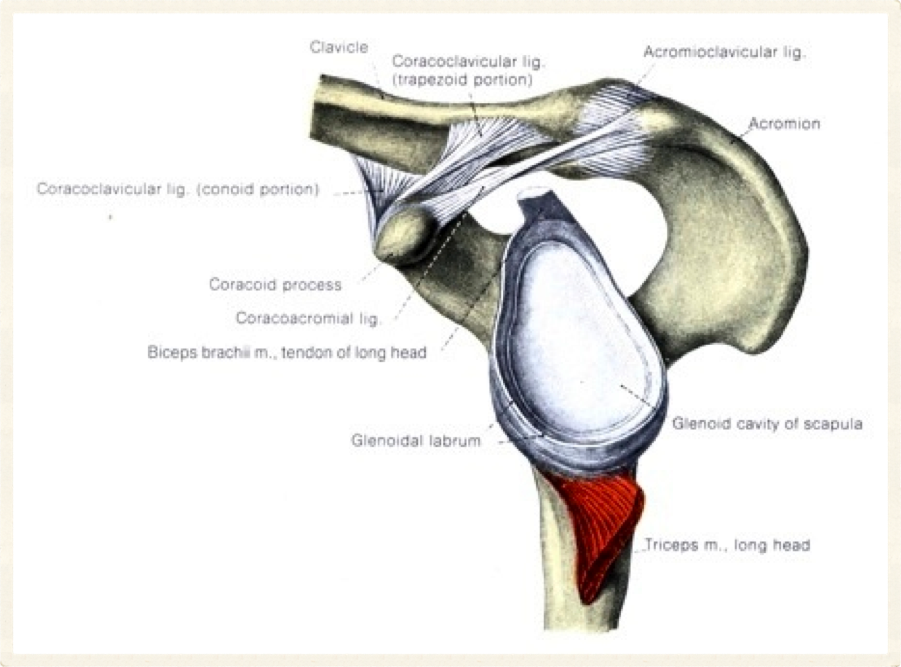 Selcuk Tunali, MD, PhD
19
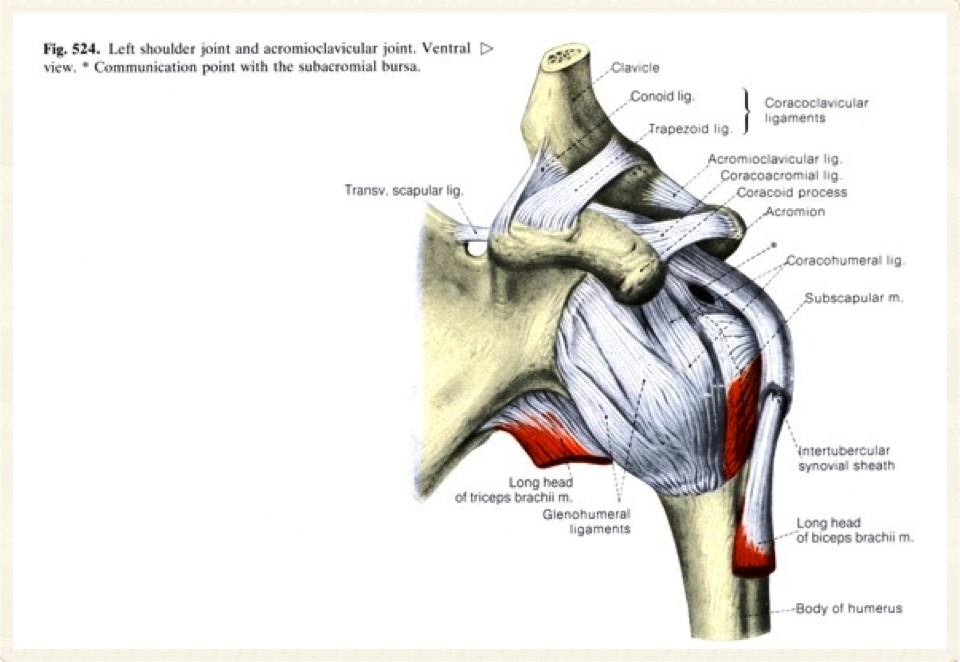 Selcuk Tunali, MD, PhD
20
Art. Humeri – 4
Bursae
Subacromialis
Subdeltoidea
Subscapularis (bursa subtendinea m. subscap.)
Fleksiyon – ekstansiyon
Abduksiyon – adduksiyon
İç & dış rotasyon
Sirkumdiksiyon
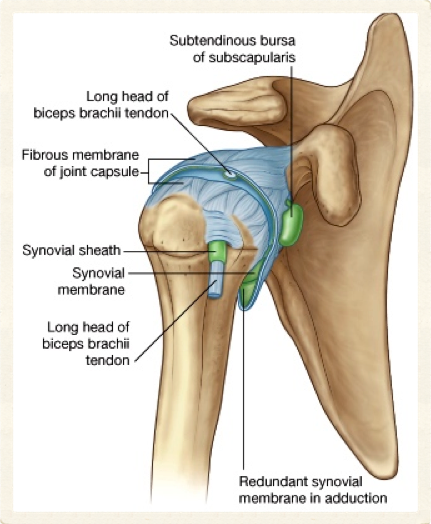 Selcuk Tunali, MD, PhD
21
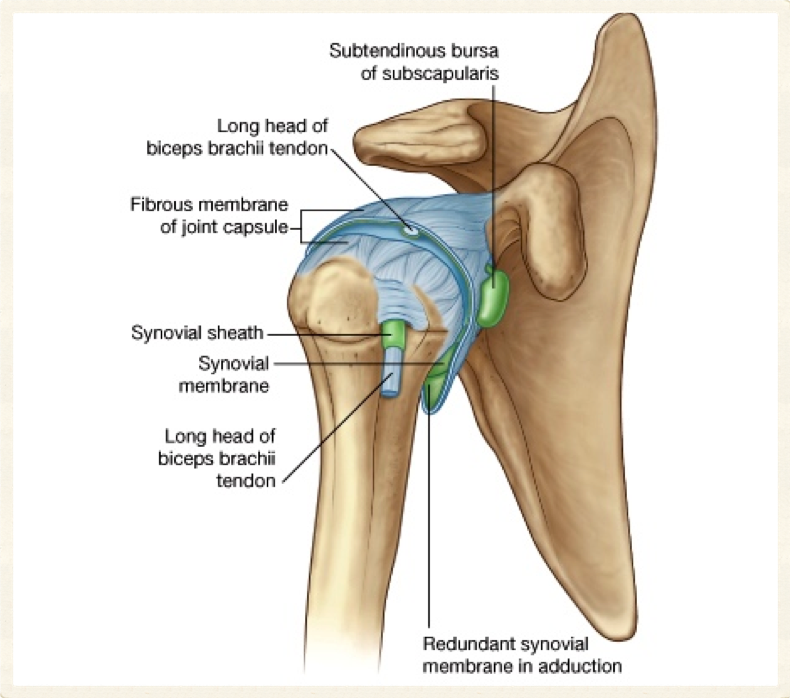 Selcuk Tunali, MD, PhD
22
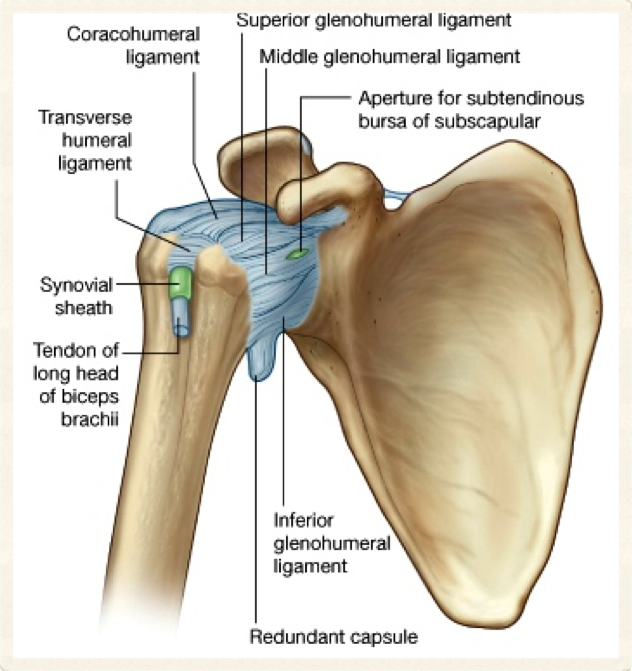 Selcuk Tunali, MD, PhD
23
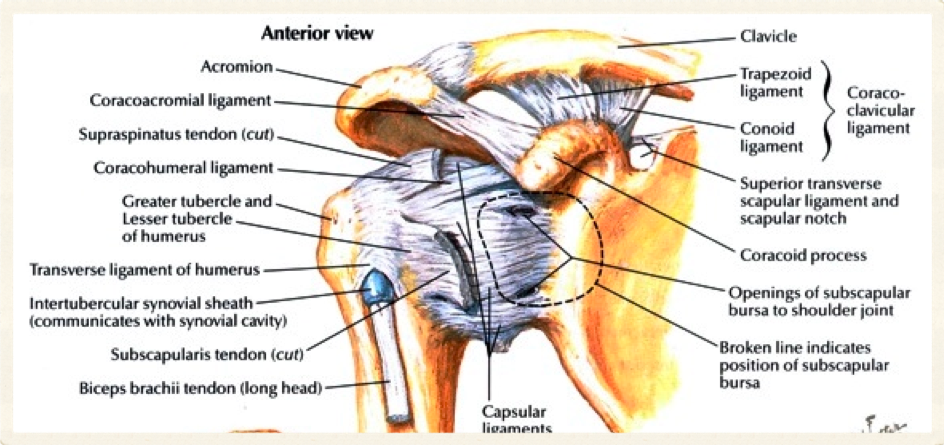 Selcuk Tunali, MD, PhD
24
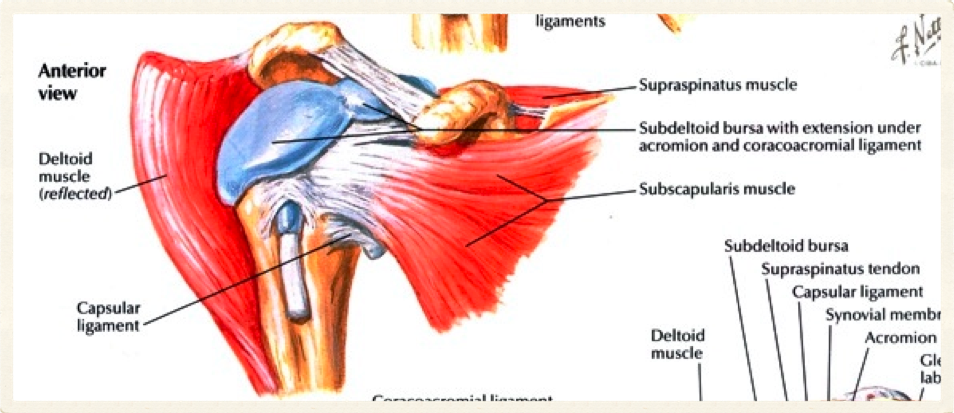 Selcuk Tunali, MD, PhD
25
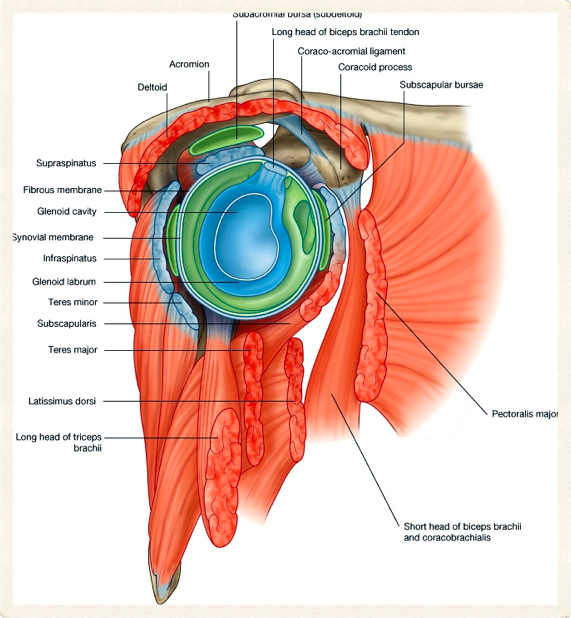 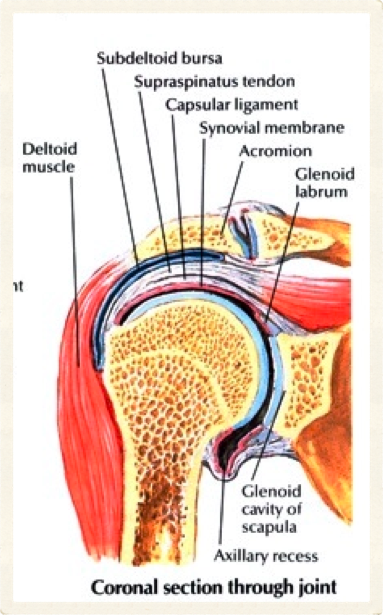 Selcuk Tunali, MD, PhD
26
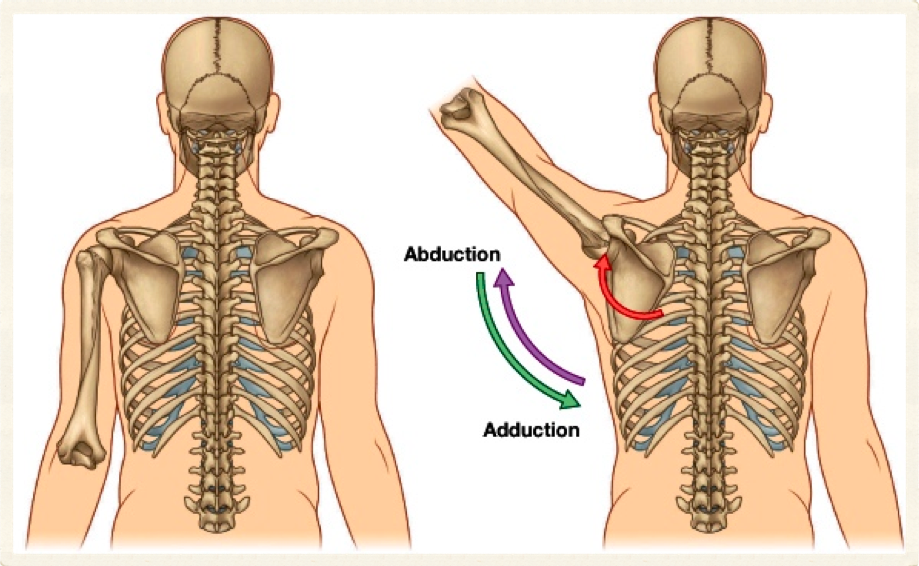 Selcuk Tunali, MD, PhD
27
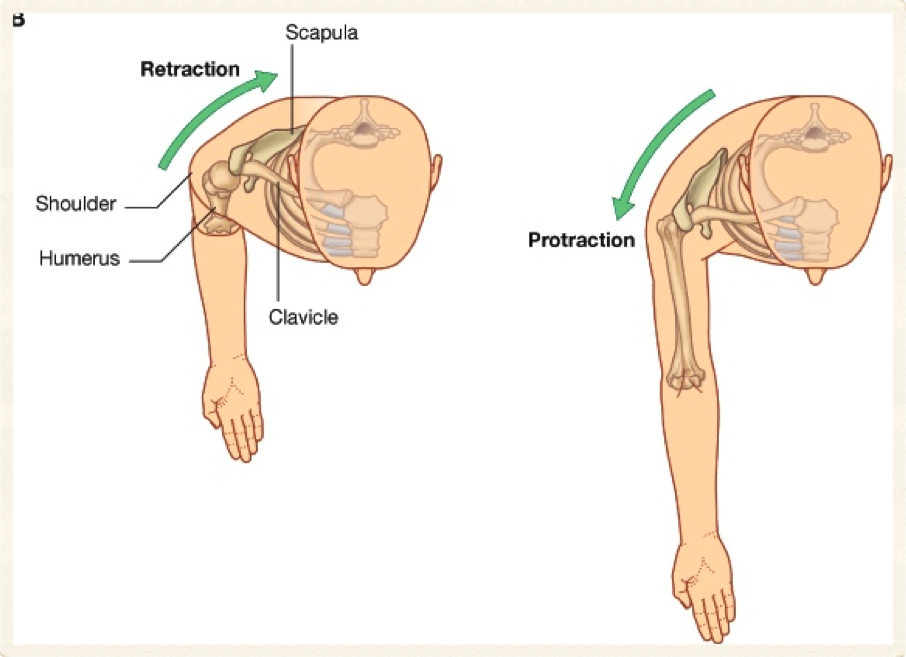 Selcuk Tunali, MD, PhD
28
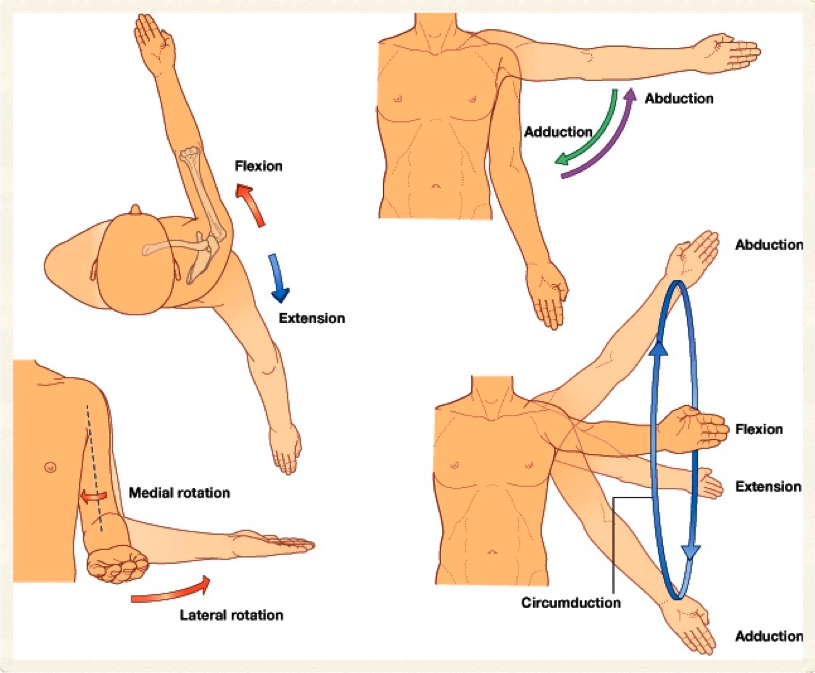 Selcuk Tunali, MD, PhD
29
Art. Cubiti – 1
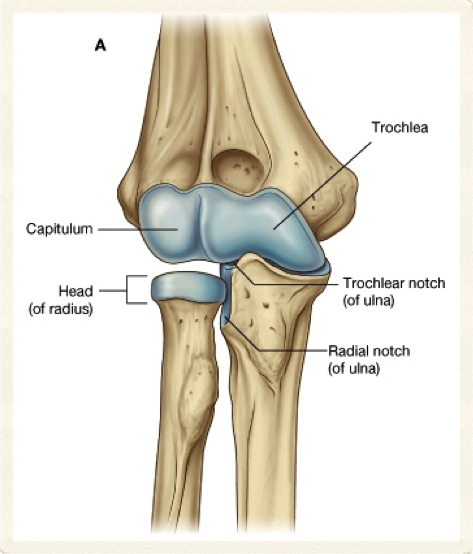 Dirsek eklemi
Art. humero-ulnaris
Art. humero-radialis
Art. radio-ulnaris proximalis
Capsula articularis
Selcuk Tunali, MD, PhD
30
Art. Cubiti – 2
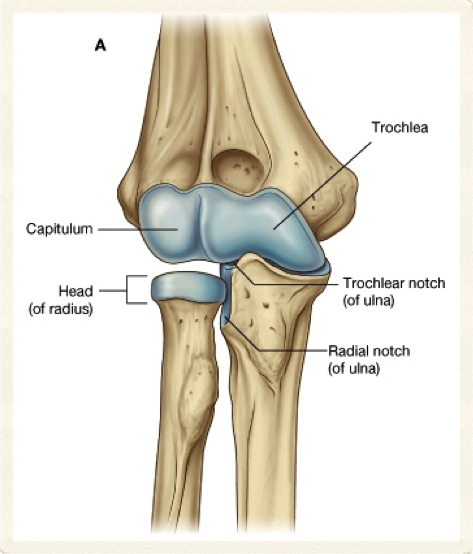 Art. humero-ulnaris
Trochlea humeri
Incisura trochlearis
Ginglymus (art. trochlearis)
Fleksiyon – ekstansiyon
Selcuk Tunali, MD, PhD
31
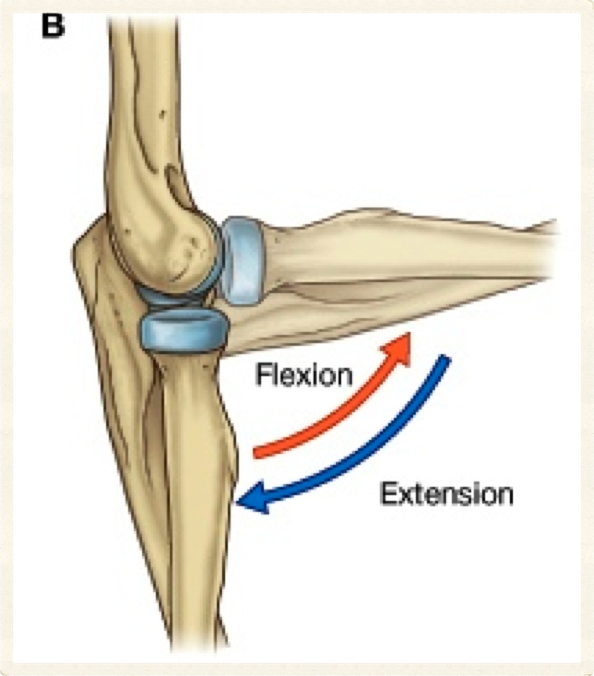 Selcuk Tunali, MD, PhD
32
Art. Cubiti – 3
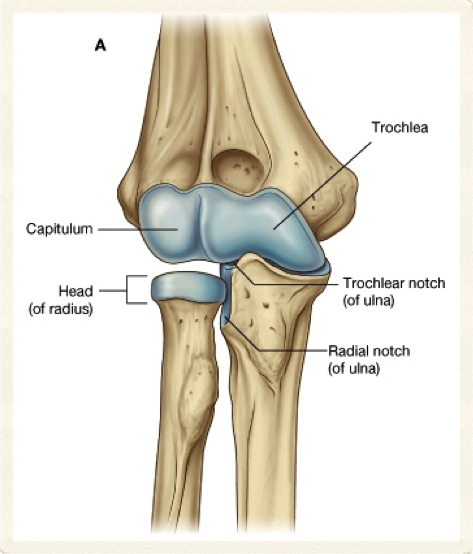 Art. humero-radialis
Capitulum humeri
Fovea articularis (radius)
Art. spheroidea
Fleksiyon – ekstansiyon
Selcuk Tunali, MD, PhD
33
Art. Cubiti – 4
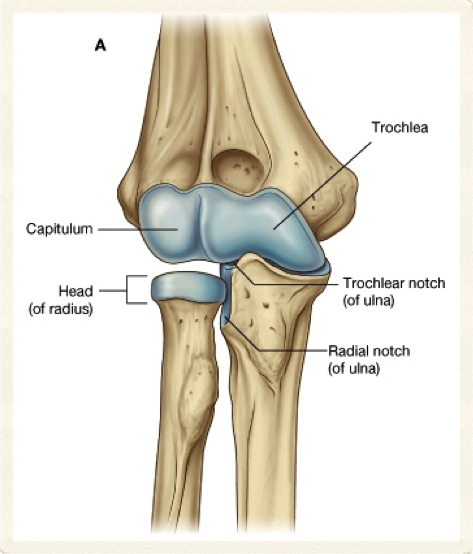 Art. radio-ulnaris prox.
Incisura radialis
Circumferentia articularis
Art. trochoidea
Pronasyon – supinasyon
Selcuk Tunali, MD, PhD
34
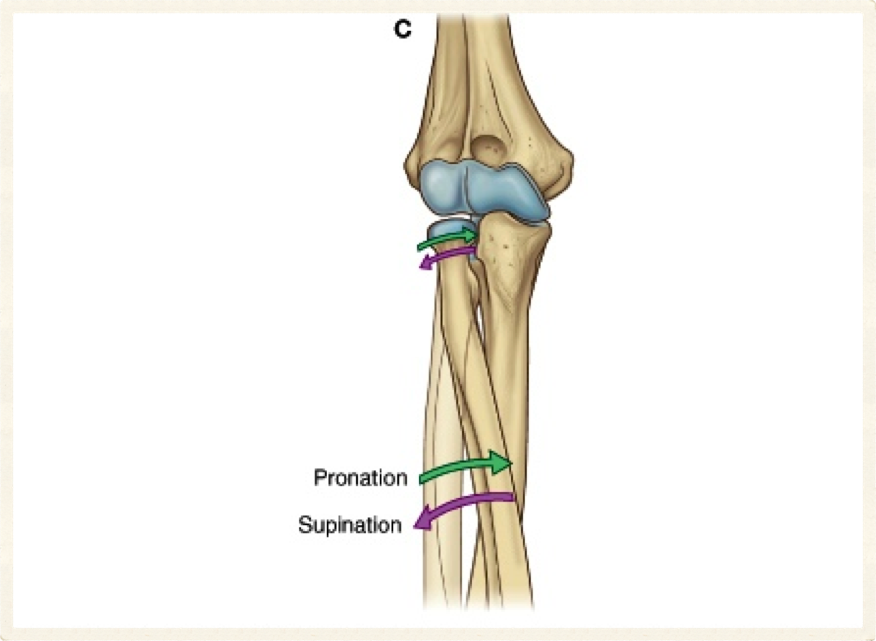 Selcuk Tunali, MD, PhD
35
Art. Cubiti – 5
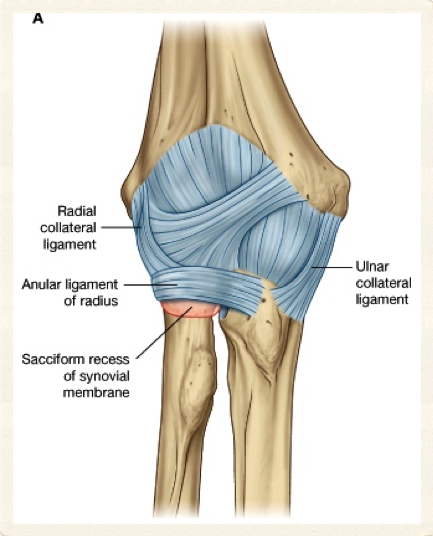 Capsula articularis
Lig. collaterale ulnare
Lig. collaterale radiale
Lig. anulare radii
Lig. quadratum
Chorda obliqua
Membrana interossea
Selcuk Tunali, MD, PhD
36
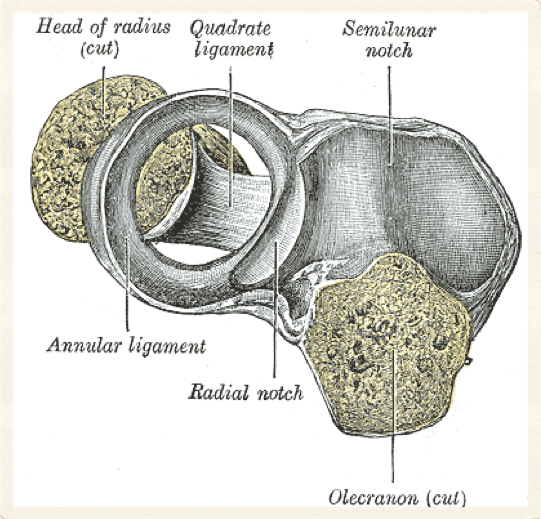 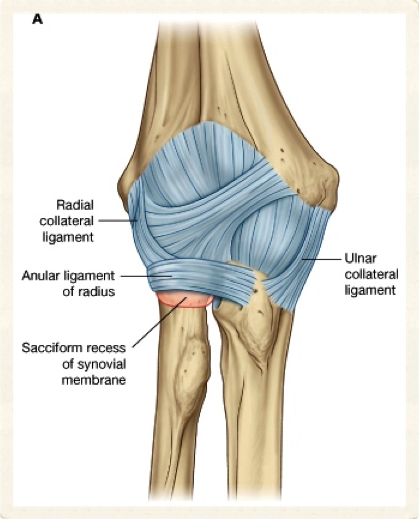 Selcuk Tunali, MD, PhD
37
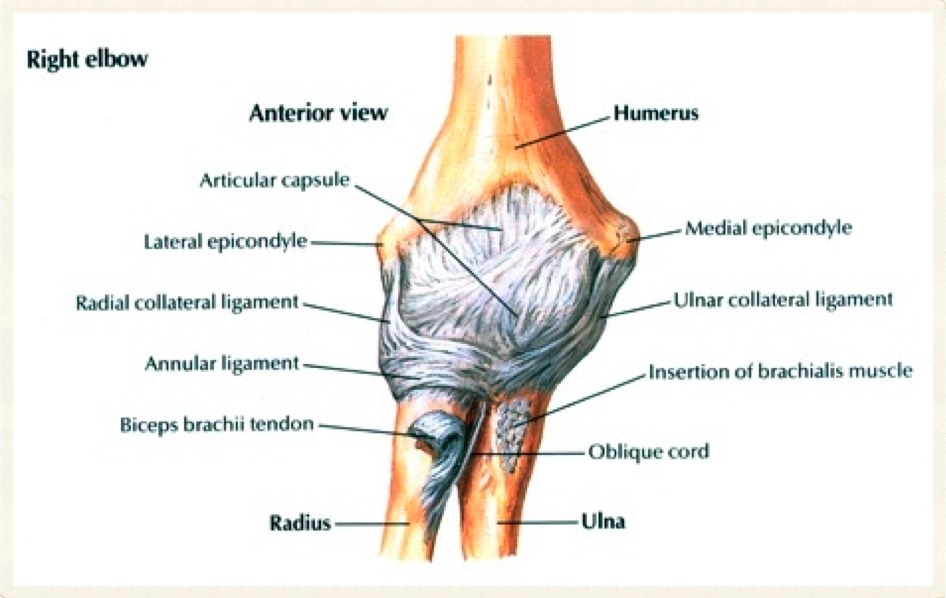 Selcuk Tunali, MD, PhD
38
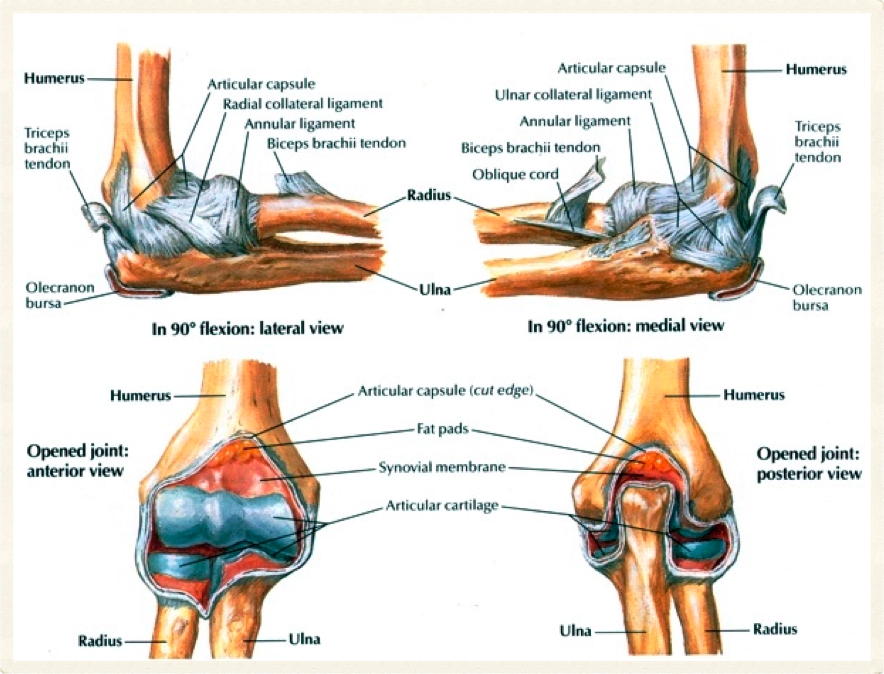 Selcuk Tunali, MD, PhD
39
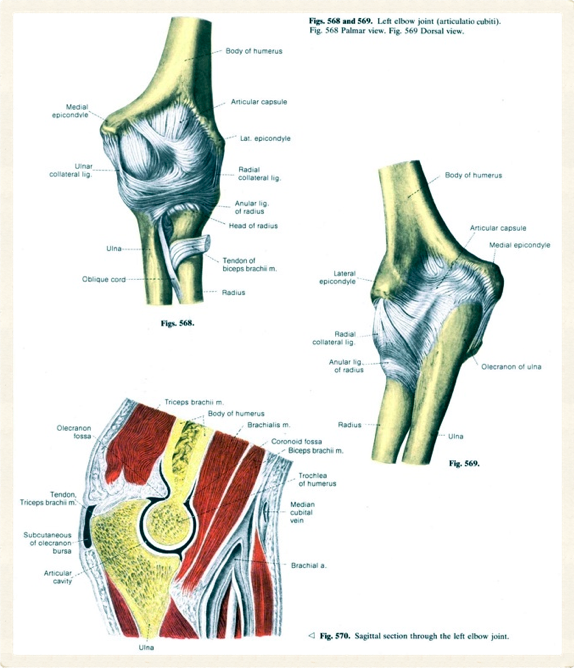 Selcuk Tunali, MD, PhD
40
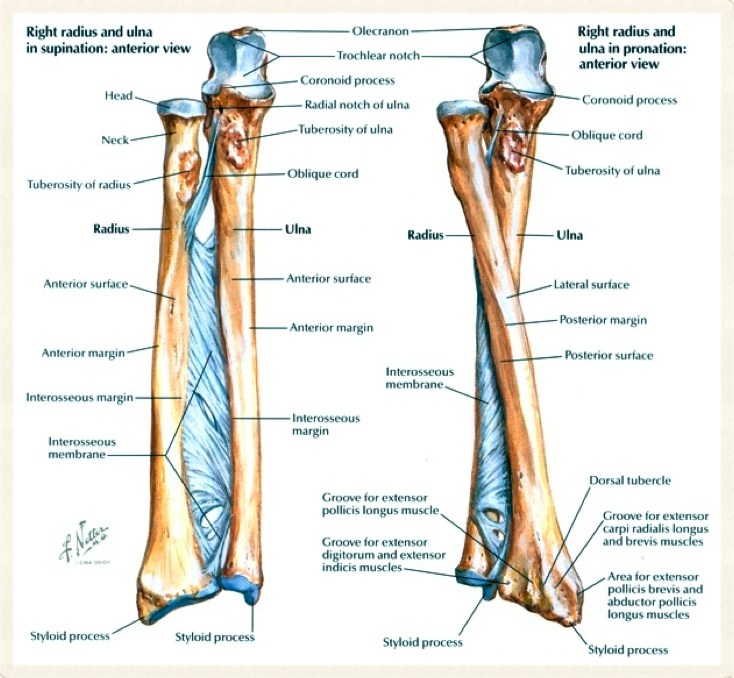 Selcuk Tunali, MD, PhD
41
Art. Cubiti – 6
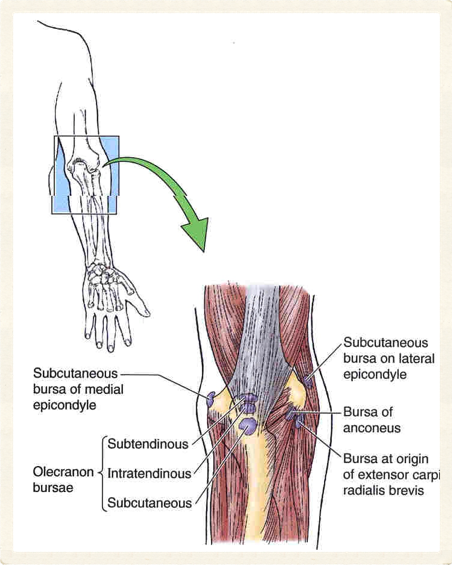 Bursa olecrani
Subcutanea
Intratendinea
Subtendinea
Bursa bicipitoradialis
Selcuk Tunali, MD, PhD
42
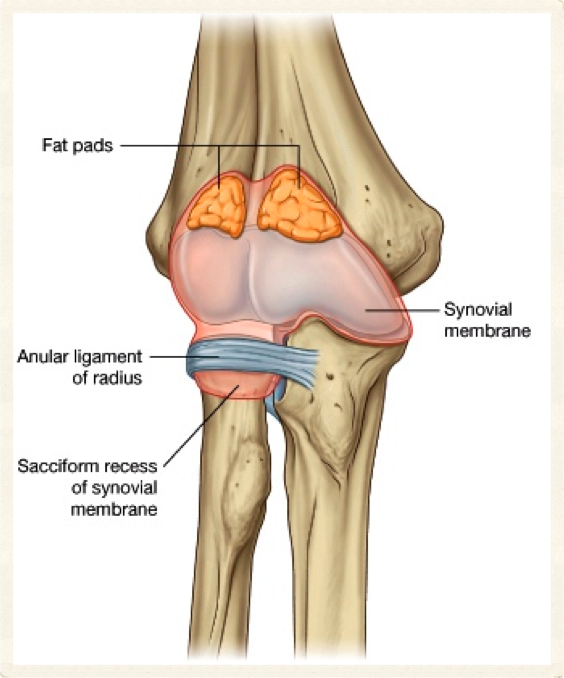 Selcuk Tunali, MD, PhD
43
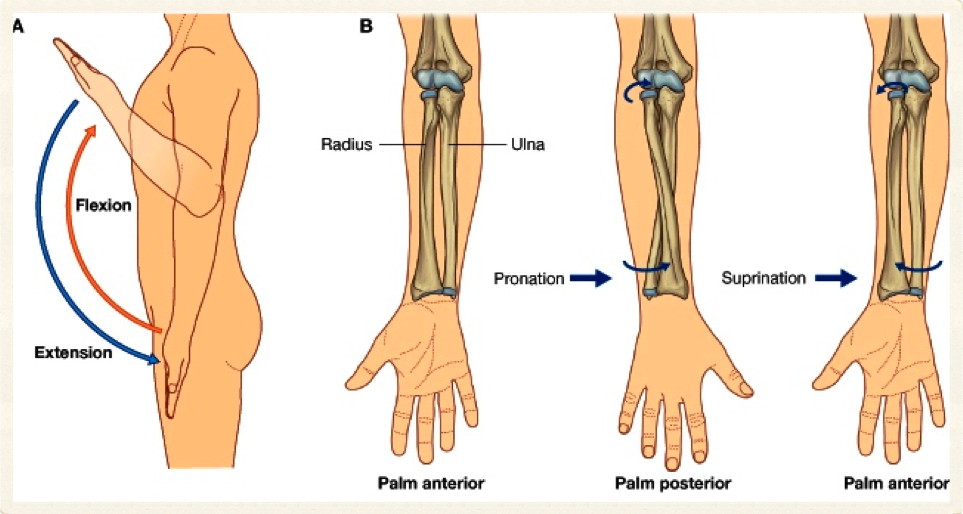 Selcuk Tunali, MD, PhD
44
Art. Radio-Ulnaris Distalis
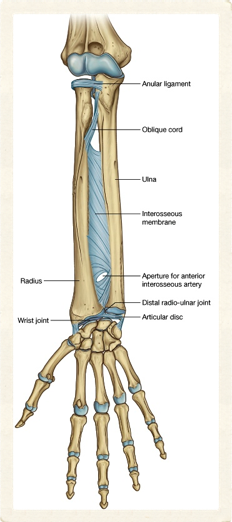 Art. trochoidea
Incisura ulnaris
Caput ulnae
Discus articularis
Capsula articularis
Pronasyon – supinasyon
Selcuk Tunali, MD, PhD
45
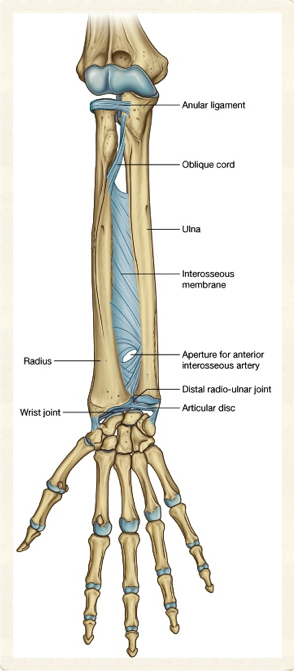 Selcuk Tunali, MD, PhD
46
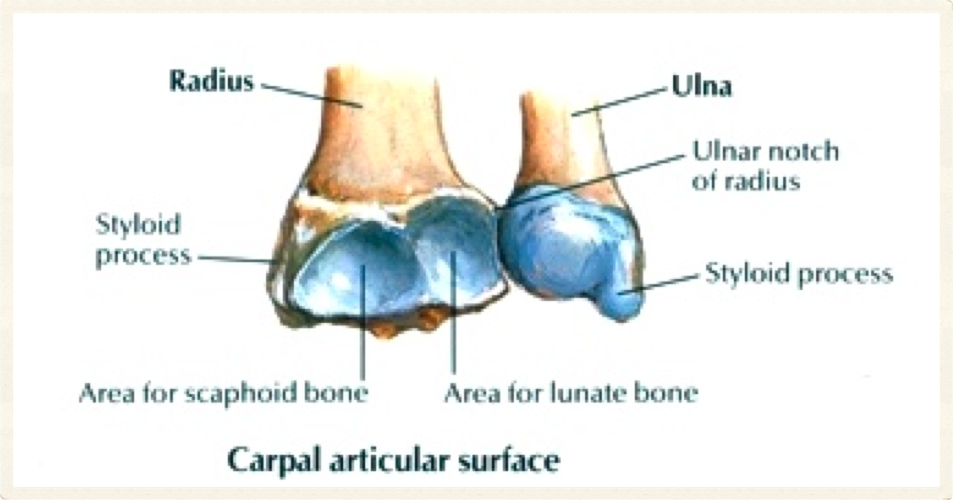 Selcuk Tunali, MD, PhD
47
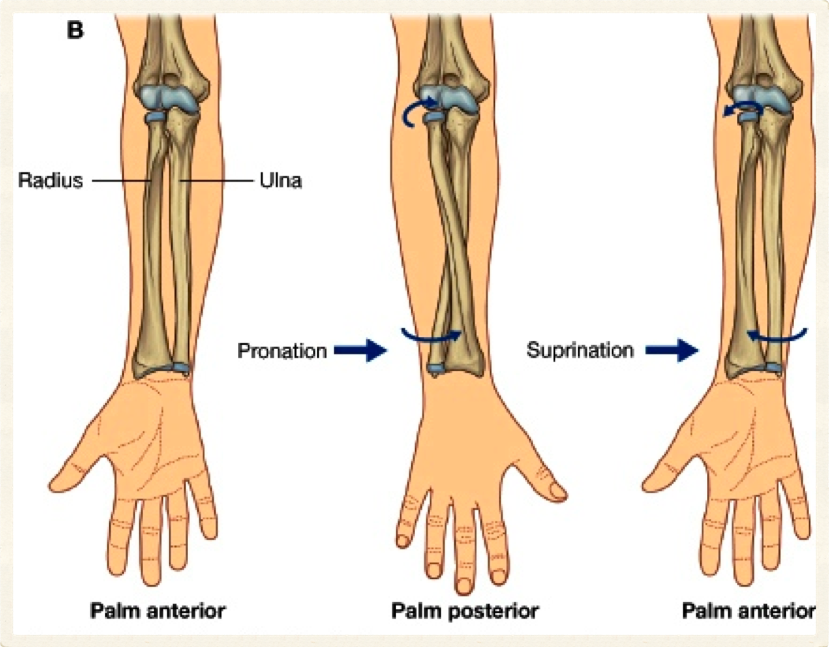 Selcuk Tunali, MD, PhD
48
Art. Radiocarpalis – 1
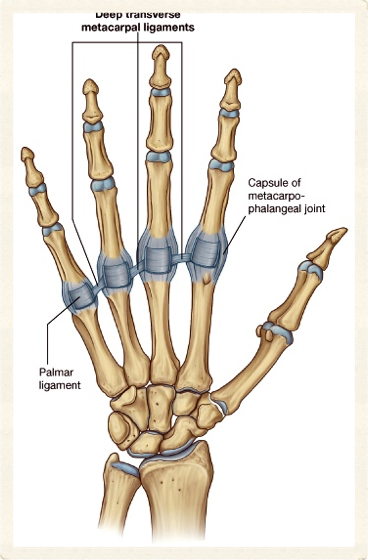 Art. ellipsoidea
Facies articularis carpalis (radius)
Discus articularis
Proksimal sıra karpal kemikler (os pisiforme hariç)
Selcuk Tunali, MD, PhD
49
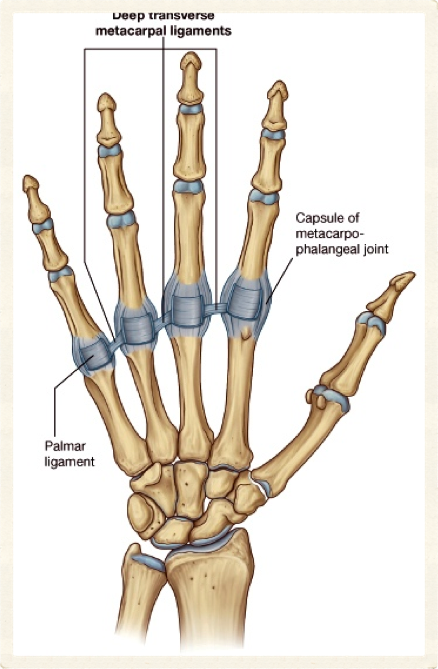 Selcuk Tunali, MD, PhD
50
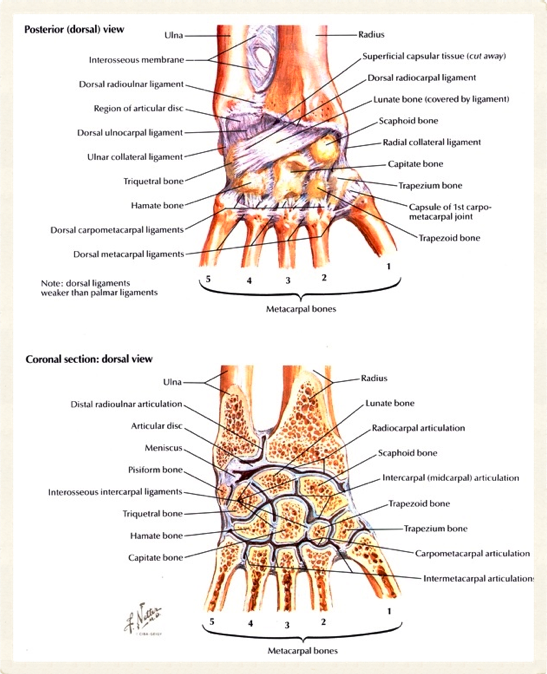 Selcuk Tunali, MD, PhD
51
Art. Radiocarpalis – 2
Capsula articularis
Lig. radiocarpale palmare
Lig. radiocarpale dorsale
Lig. ulnocarpale palmare
Lig. ulnocarpale dorsale
Lig. collaterale ulnare
Lig. collaterale radiale
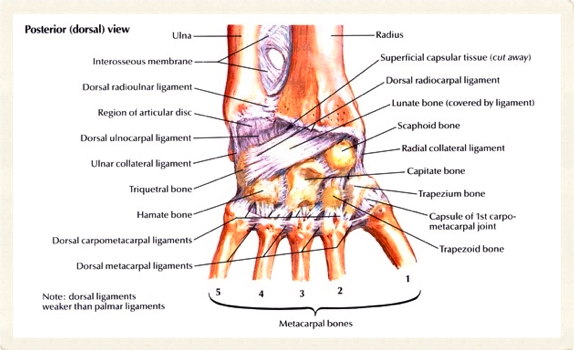 Selcuk Tunali, MD, PhD
52
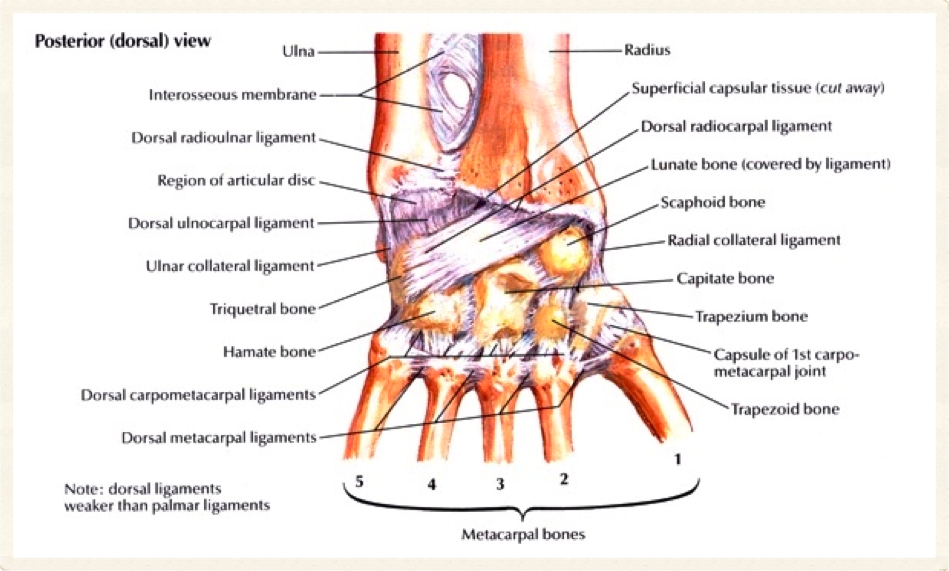 Selcuk Tunali, MD, PhD
53
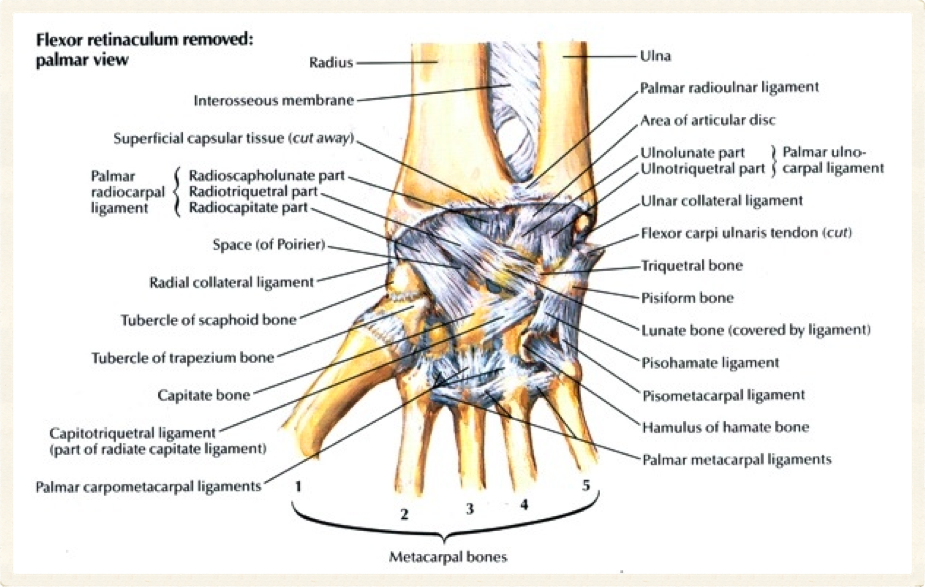 Selcuk Tunali, MD, PhD
54
Art. Radiocarpalis – 3
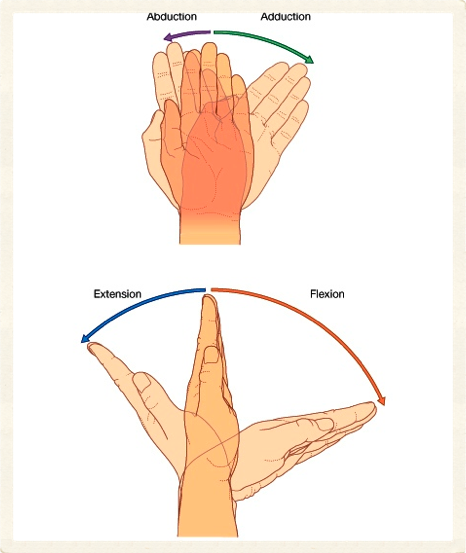 Fleksiyon – ekstansiyon
Abduksiyon – adduksiyon
Sirkumdiksiyon
Selcuk Tunali, MD, PhD
55
Articulationes Intercarpales
Karpal kemikler arasında
Art. plana
Ligg. intercarpalia palmaria
Ligg. intercarpalia dorsalia
Ligg. intercarpalia interossea
Kayma hareketi
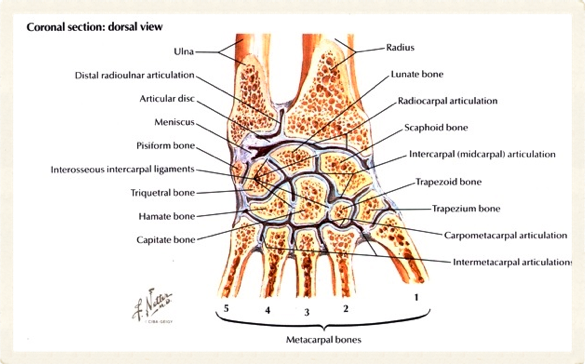 Selcuk Tunali, MD, PhD
56
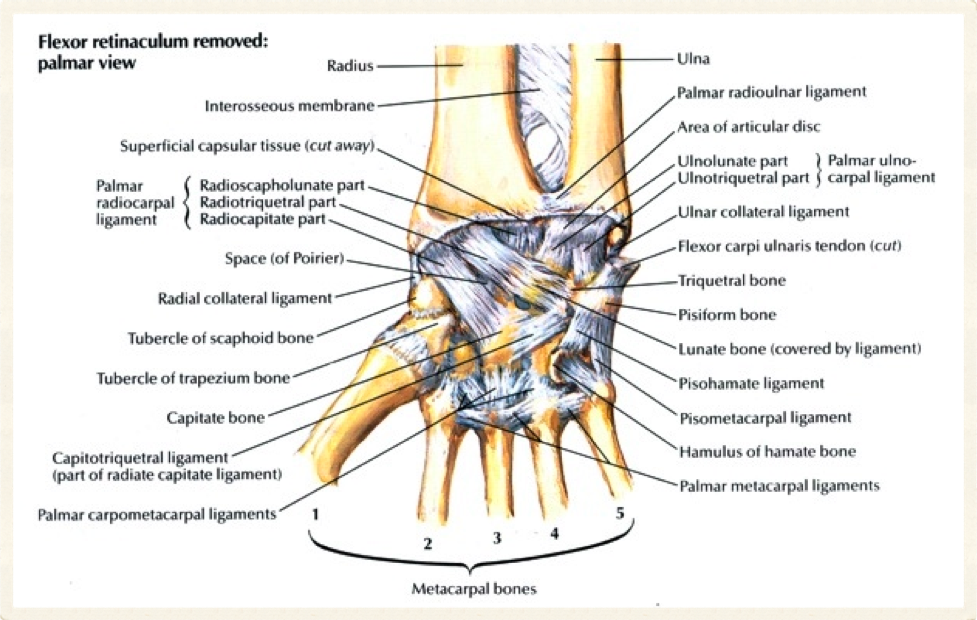 Selcuk Tunali, MD, PhD
57
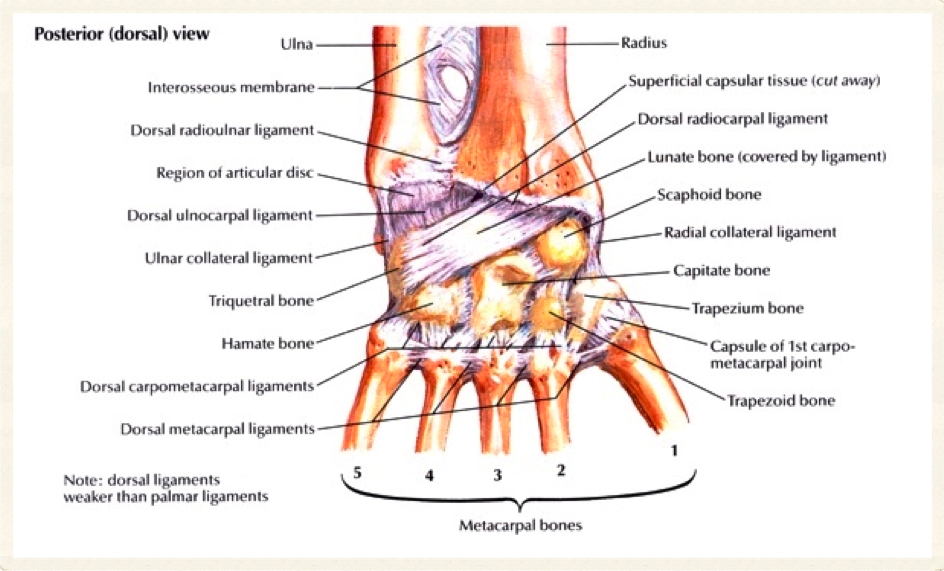 Selcuk Tunali, MD, PhD
58
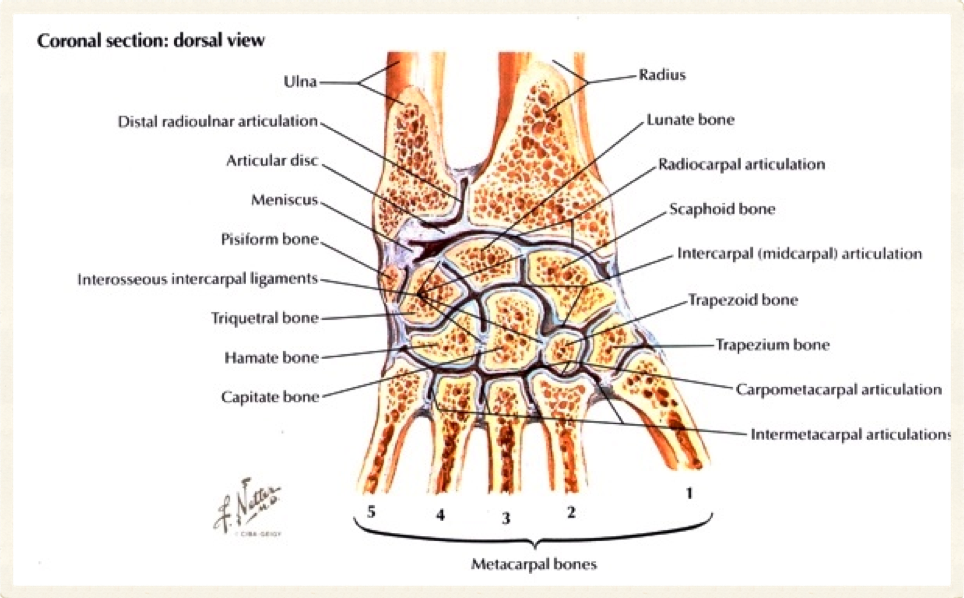 Selcuk Tunali, MD, PhD
59
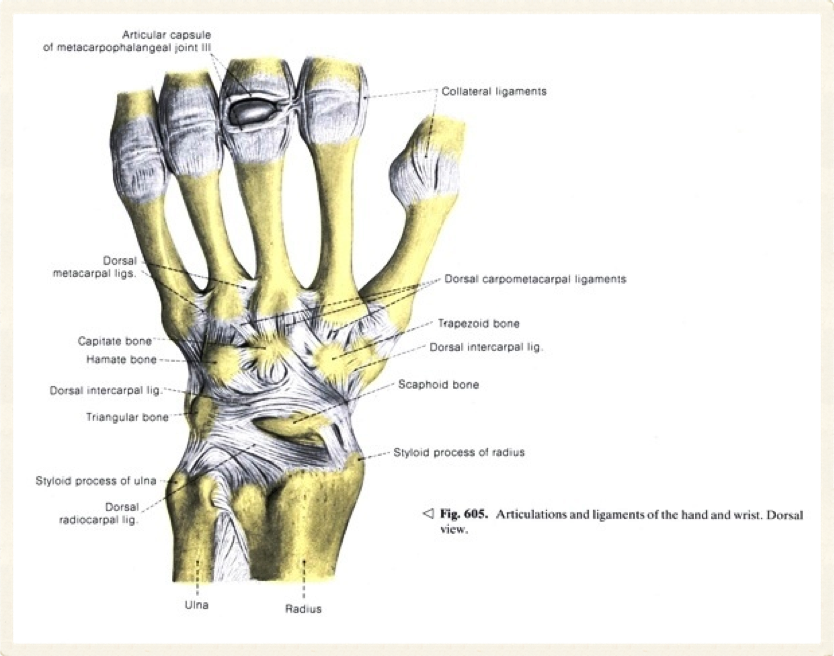 Selcuk Tunali, MD, PhD
60
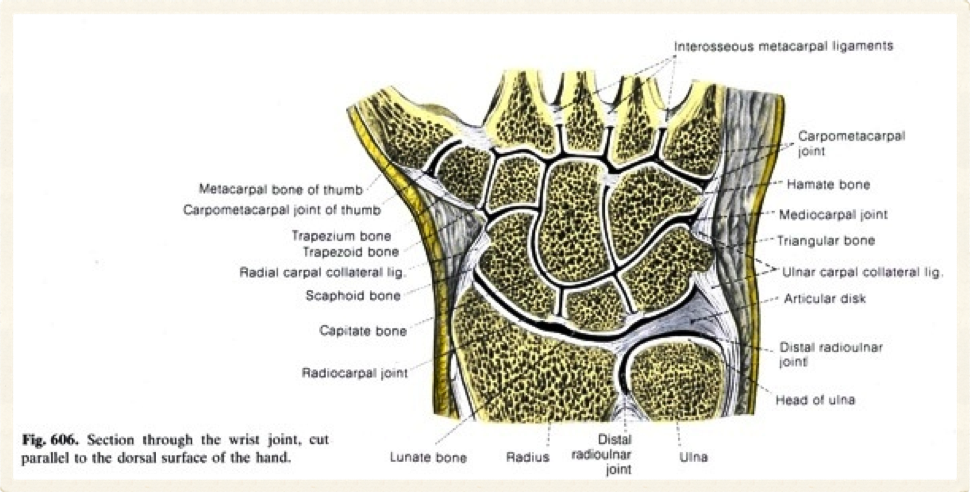 Selcuk Tunali, MD, PhD
61
Art. Mediocarpalis
Proksimal ve distal sıra karpal kemikler
Medialde elipsoid, lateralde plana
Ligg. intercarpalia palmaria
Ligg. intercarpalia dorsalia
Kayma hareketi
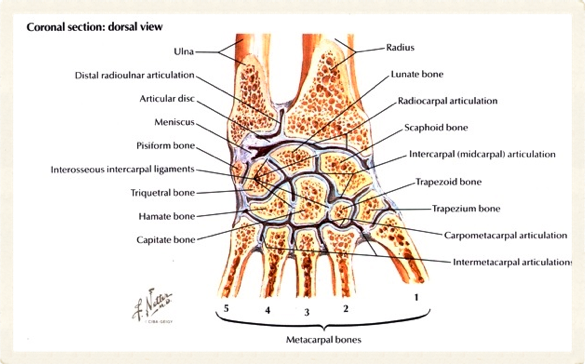 Selcuk Tunali, MD, PhD
62
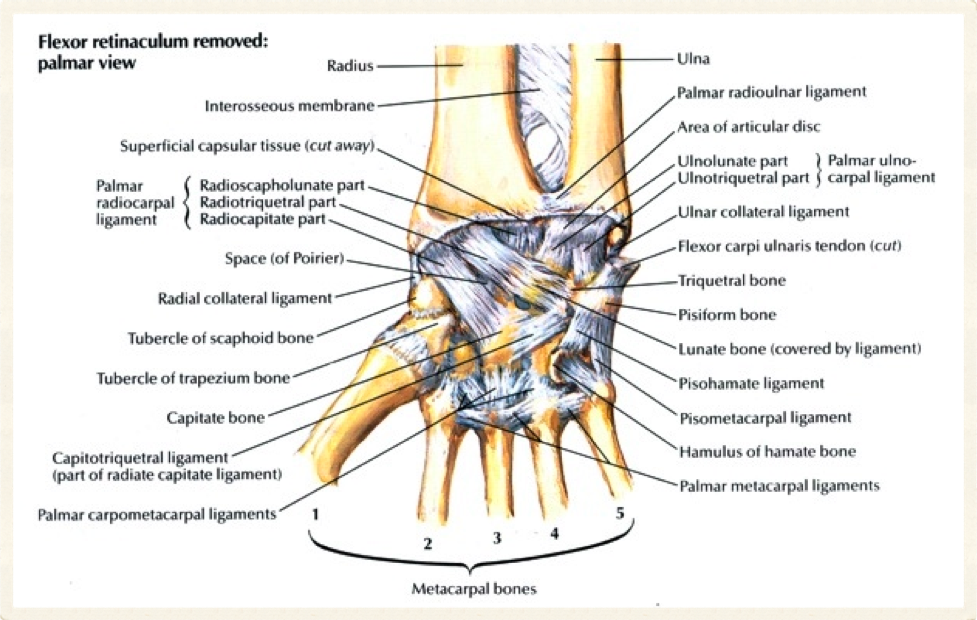 Selcuk Tunali, MD, PhD
63
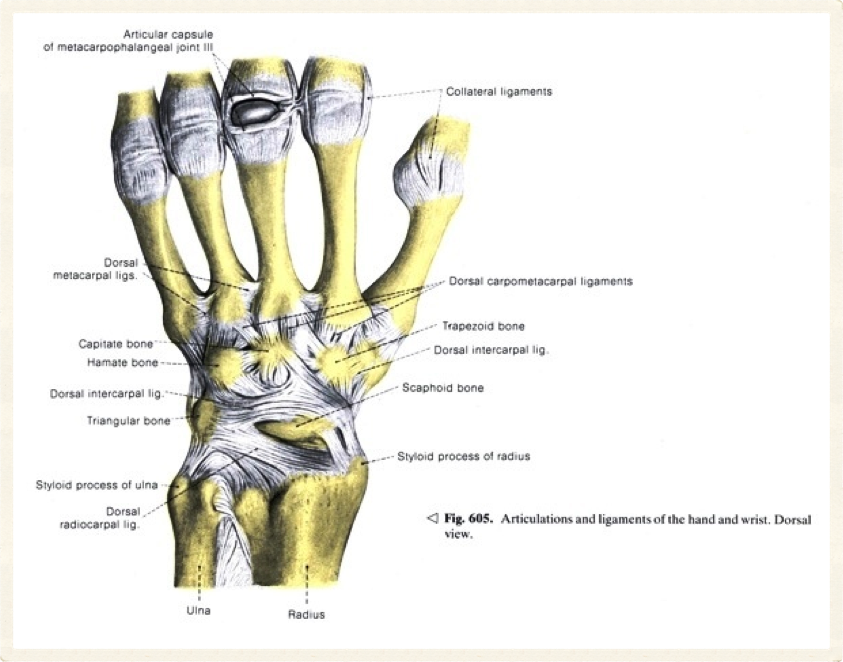 Selcuk Tunali, MD, PhD
64
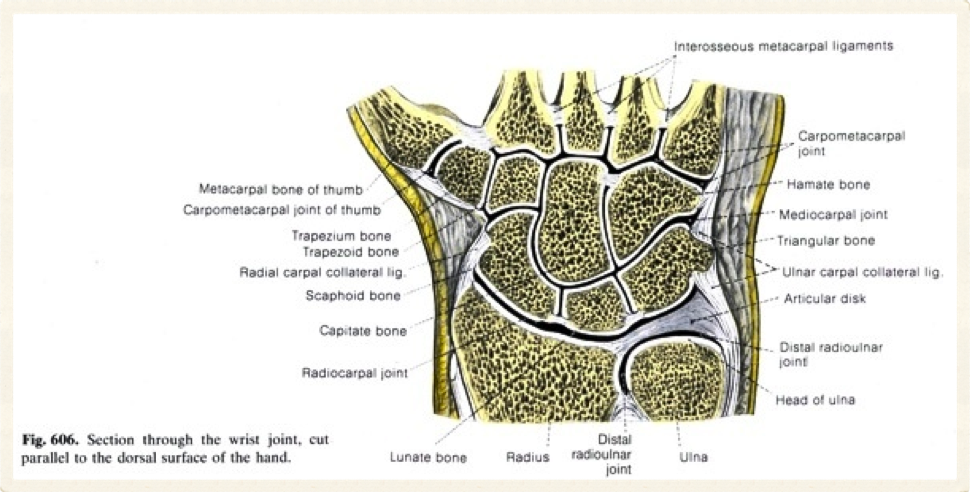 Selcuk Tunali, MD, PhD
65
Articulationes Carpometacarpales (II-V)
Distal sıra karpal kemikler
II – V metakarpal kemikler
Art. plana
Ligg. carpometacarpalia palmaria
Ligg. carpometacarpalia dorsalia
Kayma hareketi
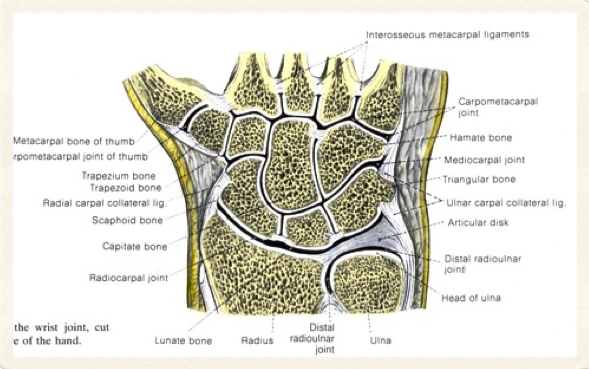 Selcuk Tunali, MD, PhD
66
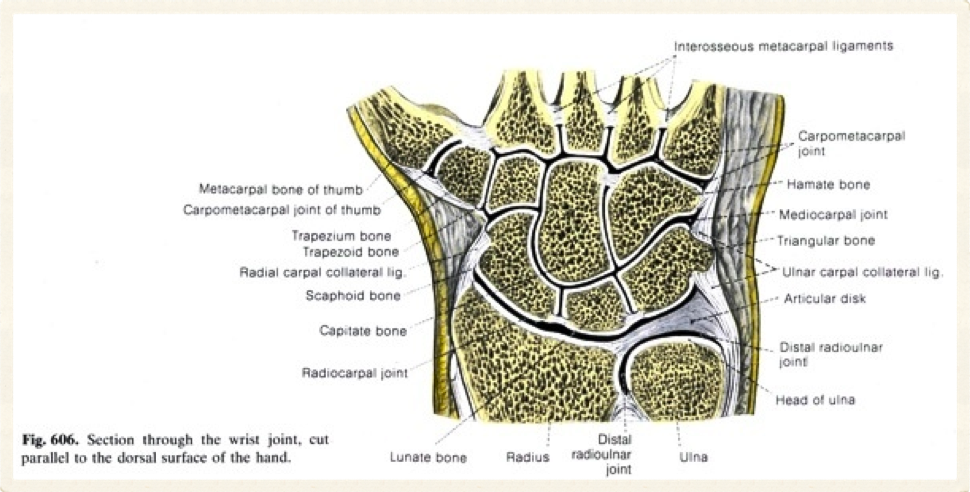 Selcuk Tunali, MD, PhD
67
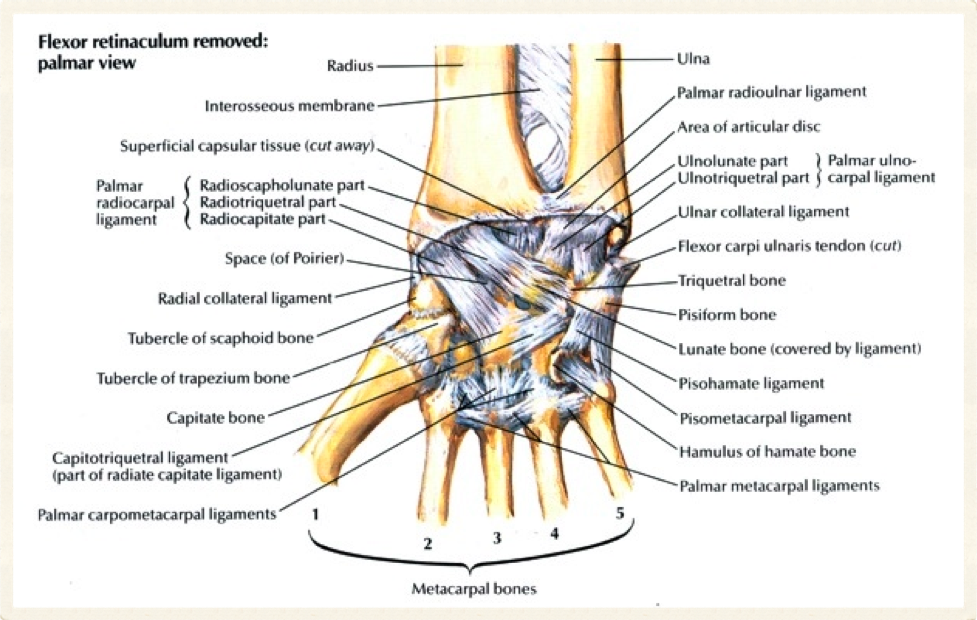 Selcuk Tunali, MD, PhD
68
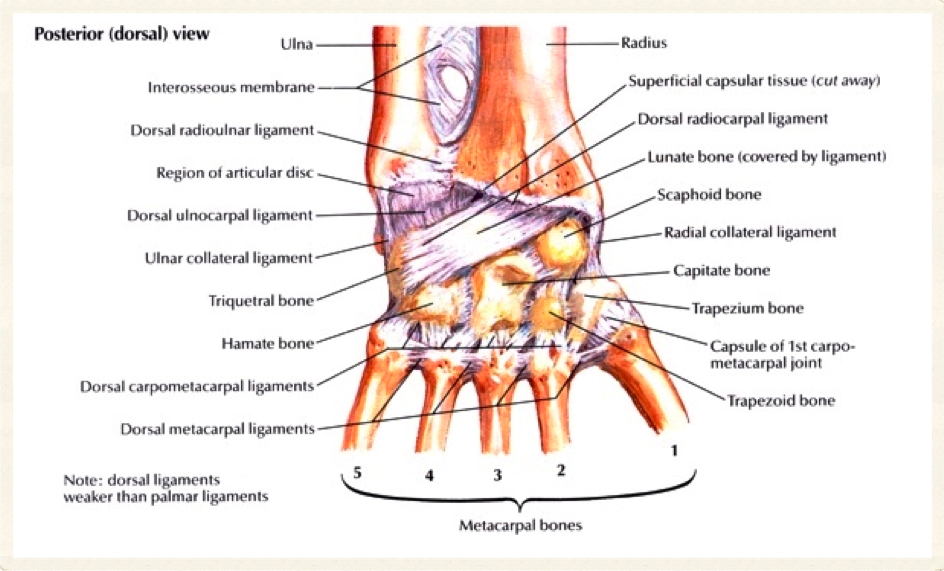 Selcuk Tunali, MD, PhD
69
Art. Carpometacarpalis Pollicis
Metakarpal I
Os trapezium
Art. sellaris
Capsula articularis
Fleksiyon – ekstansiyon
Abduksiyon – adduksiyon
Sirkumdiksiyon
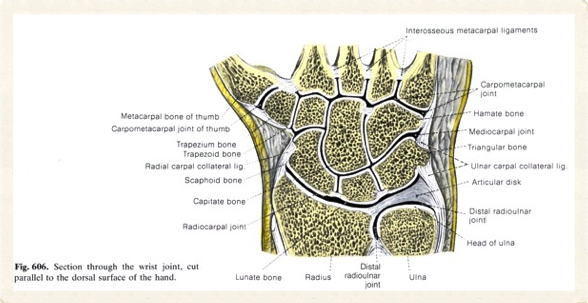 Selcuk Tunali, MD, PhD
70
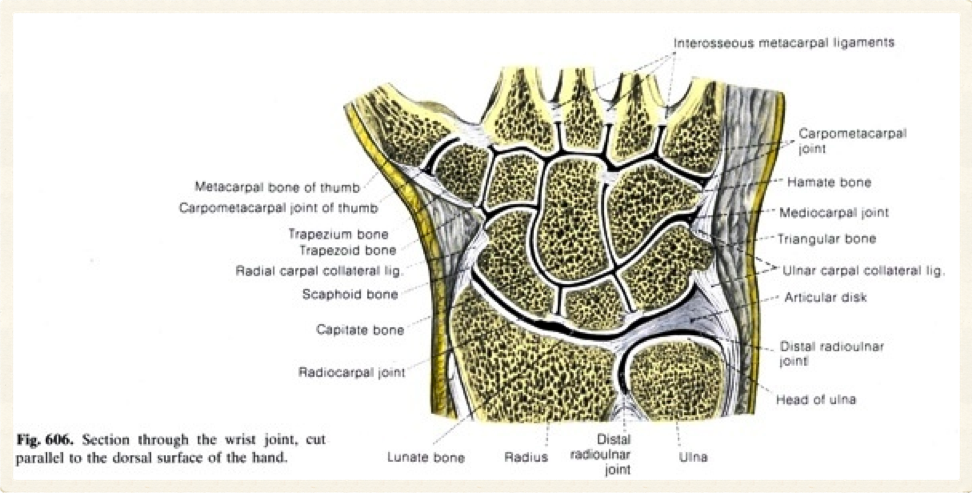 Selcuk Tunali, MD, PhD
71
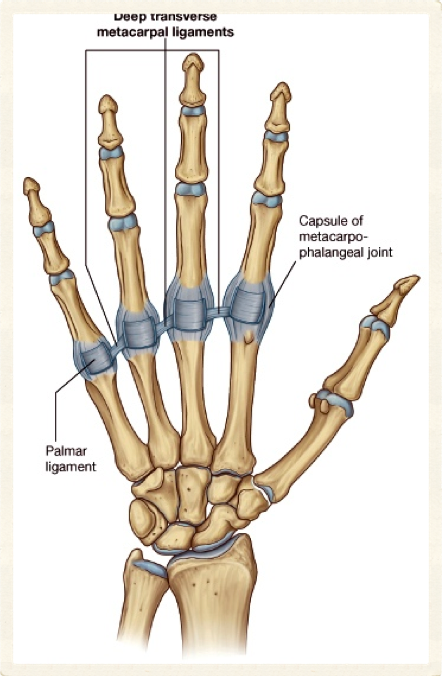 Selcuk Tunali, MD, PhD
72
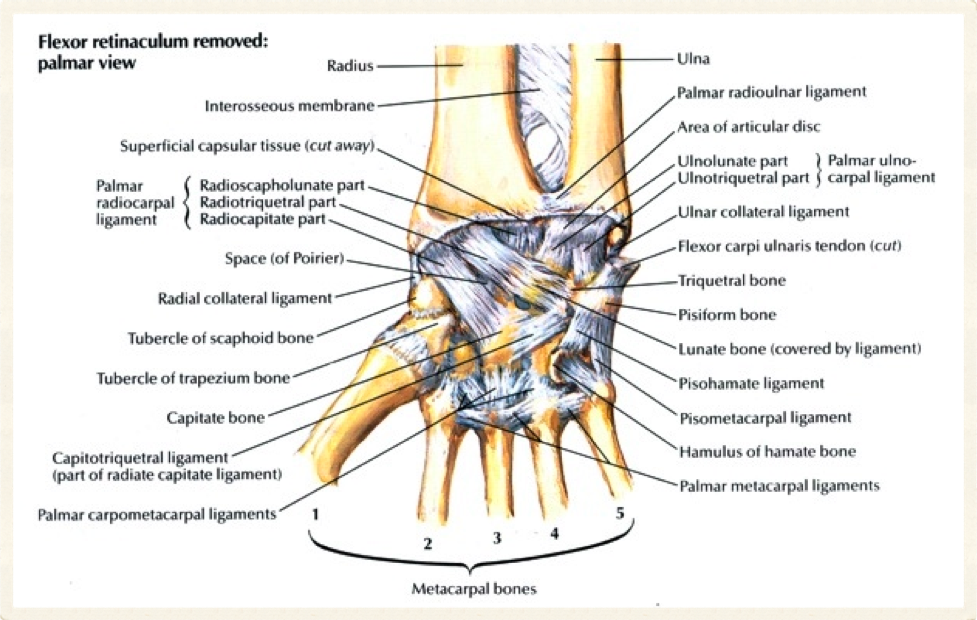 Selcuk Tunali, MD, PhD
73
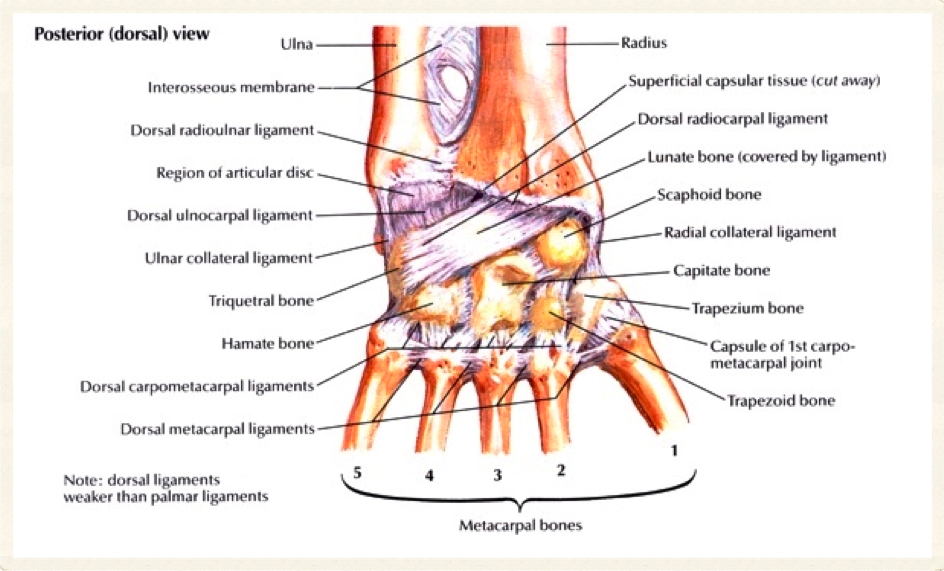 Selcuk Tunali, MD, PhD
74
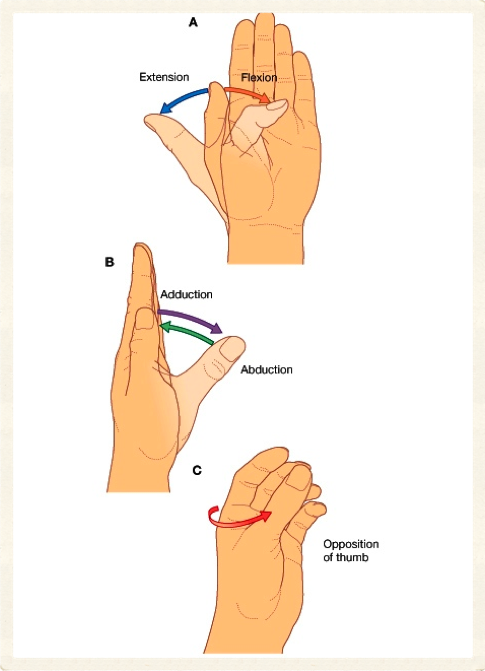 Selcuk Tunali, MD, PhD
75
Articulationes Intermetacarpales
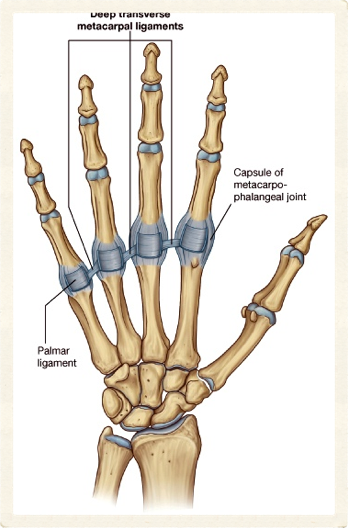 Metakarpal kemiklerin proksimal uçları
Art. plana
Ligg. metacarpalia dorsalia
Ligg. metacarpalia palmaria
Ligg. metacarpalia interossea
Kayma hareketi
Selcuk Tunali, MD, PhD
76
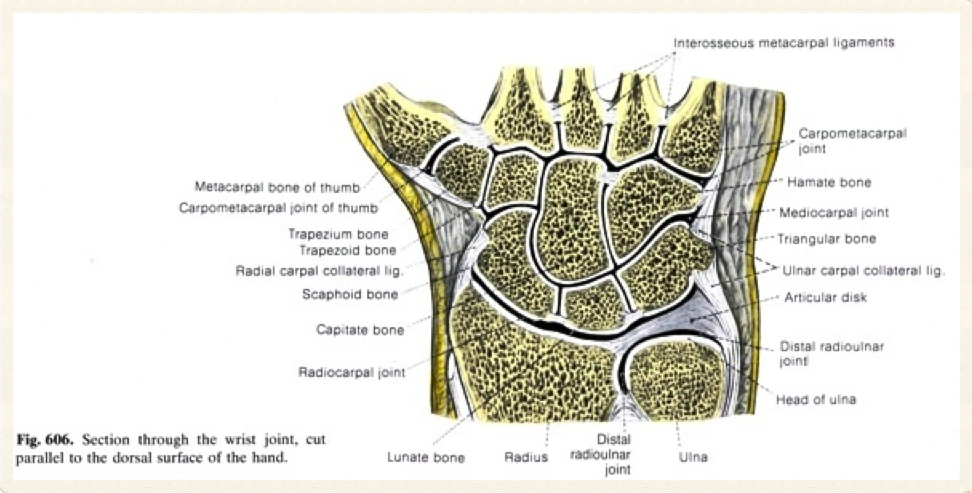 Selcuk Tunali, MD, PhD
77
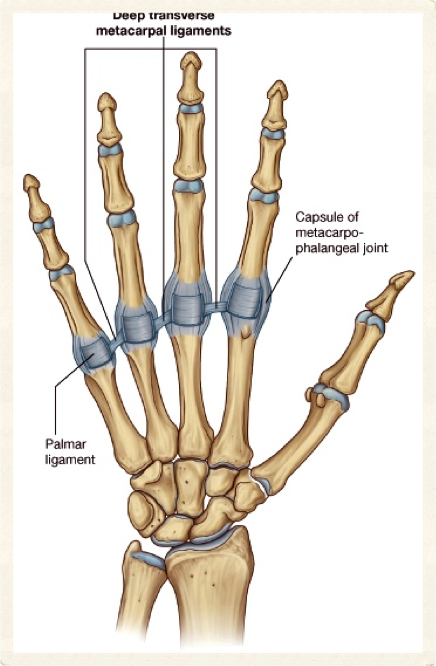 Selcuk Tunali, MD, PhD
78
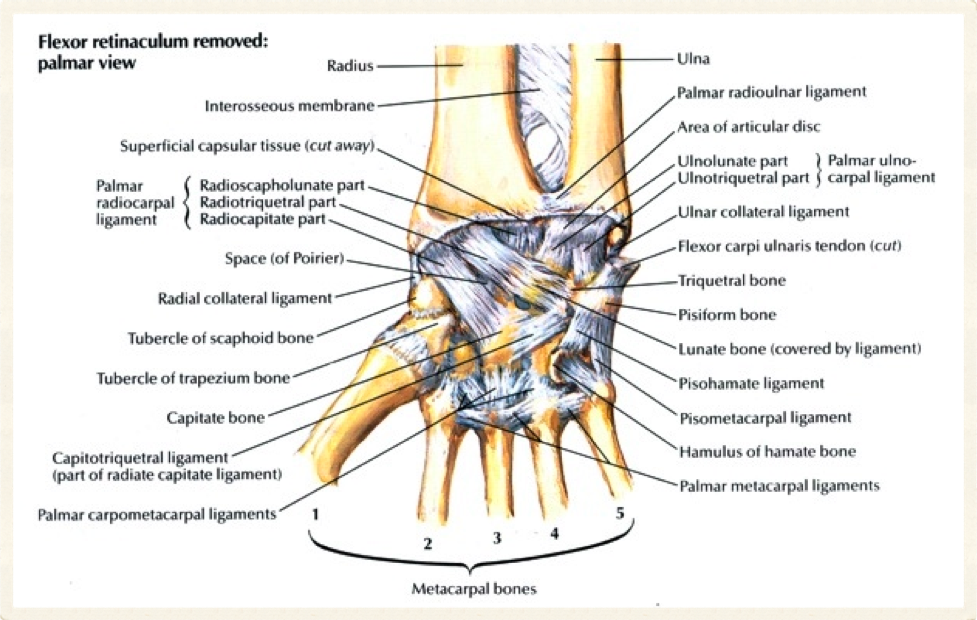 Selcuk Tunali, MD, PhD
79
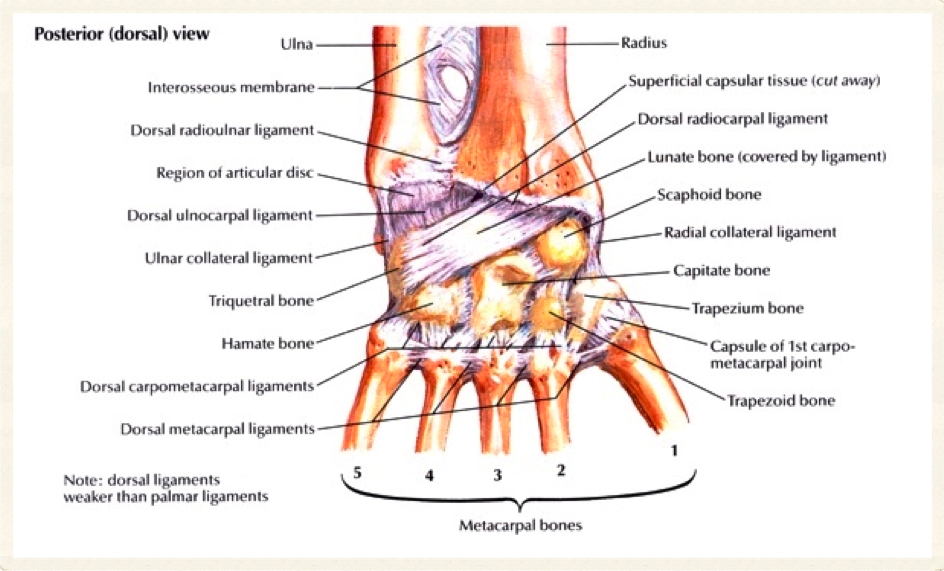 Selcuk Tunali, MD, PhD
80
Articulationes Metacarpophalangeales – 1
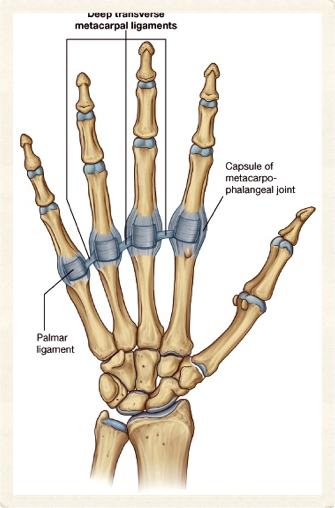 Metakarpal kemiklerin distal uçları
Phalanges proximales proksimal uçları
Art. spheroidea
Selcuk Tunali, MD, PhD
81
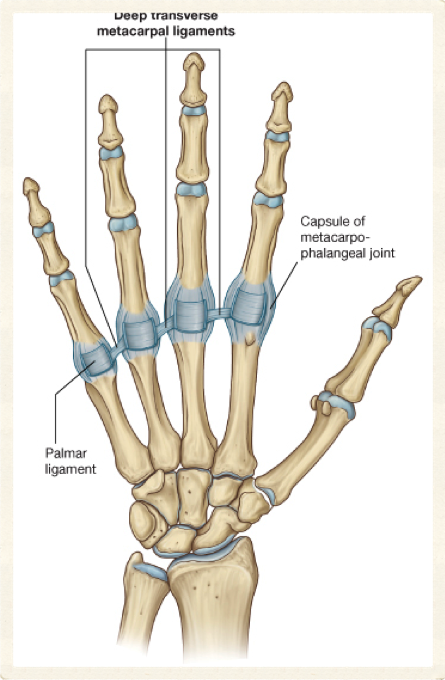 Selcuk Tunali, MD, PhD
82
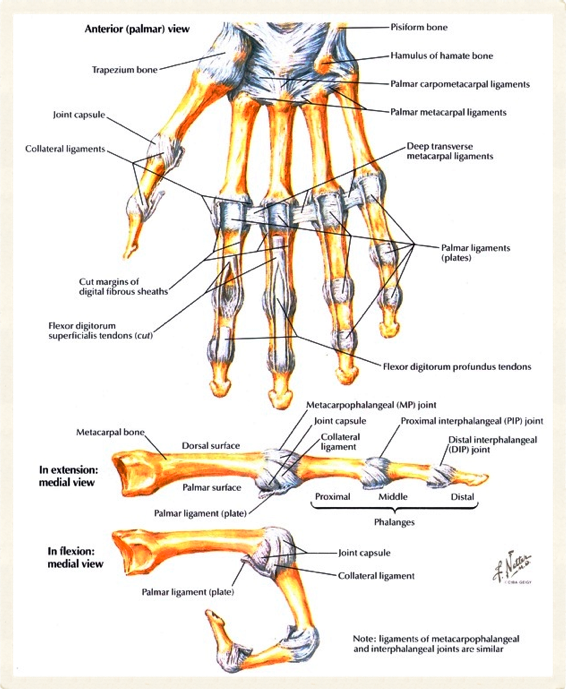 Selcuk Tunali, MD, PhD
83
Articulationes Metacarpophalangeales – 2
Ligg. collateralia
Ligg. palmaria
Lig. metacarpale transversum profundum
Fleksiyon – ekstansiyon
Abduksiyon – adduksiyon
Sirkumdiksiyon
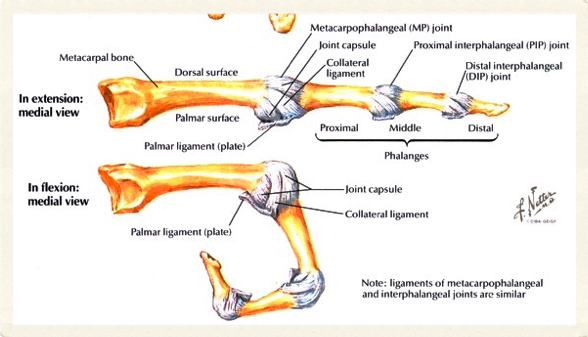 Selcuk Tunali, MD, PhD
84
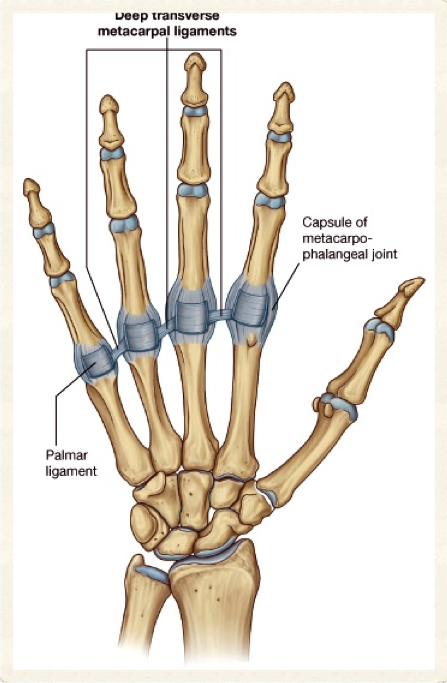 Selcuk Tunali, MD, PhD
85
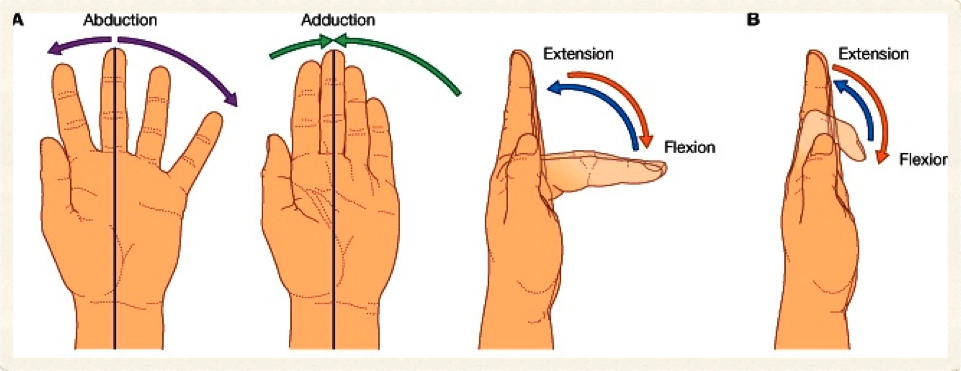 Selcuk Tunali, MD, PhD
86
Articulationes Interphalangeales
Phalanges proximales (caput) – phalanges media (basis)
Phalanges media (caput) – phalanges distales (basis)
Ginglymus (art. trochlearis)
Ligg. collateralia
Ligg. palmaria
Fleksiyon – ekstansiyon
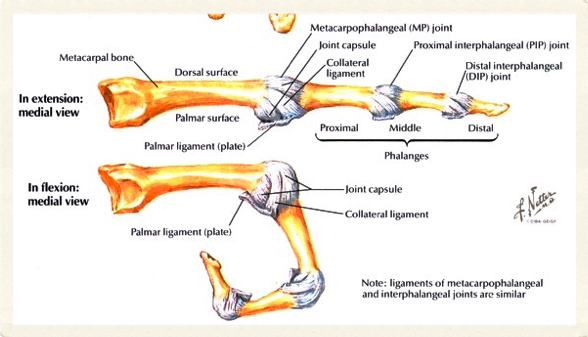 Selcuk Tunali, MD, PhD
87
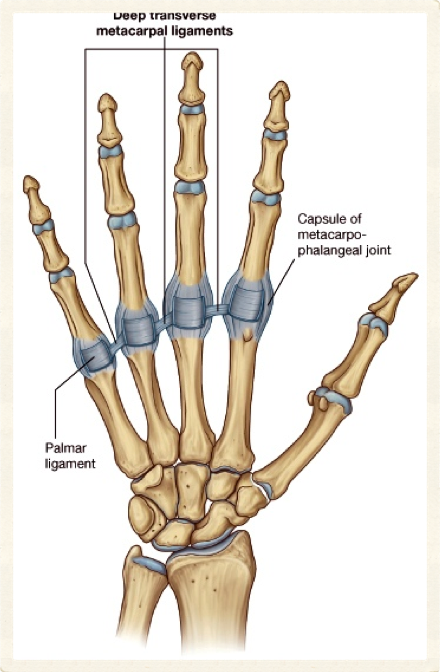 Selcuk Tunali, MD, PhD
88
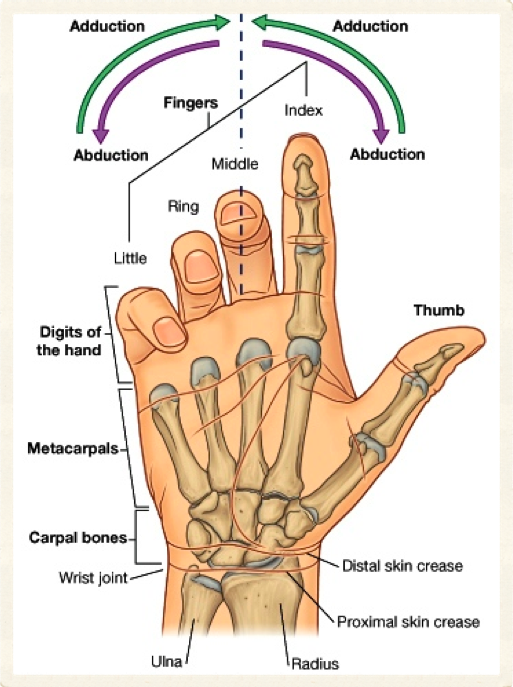 Selcuk Tunali, MD, PhD
89
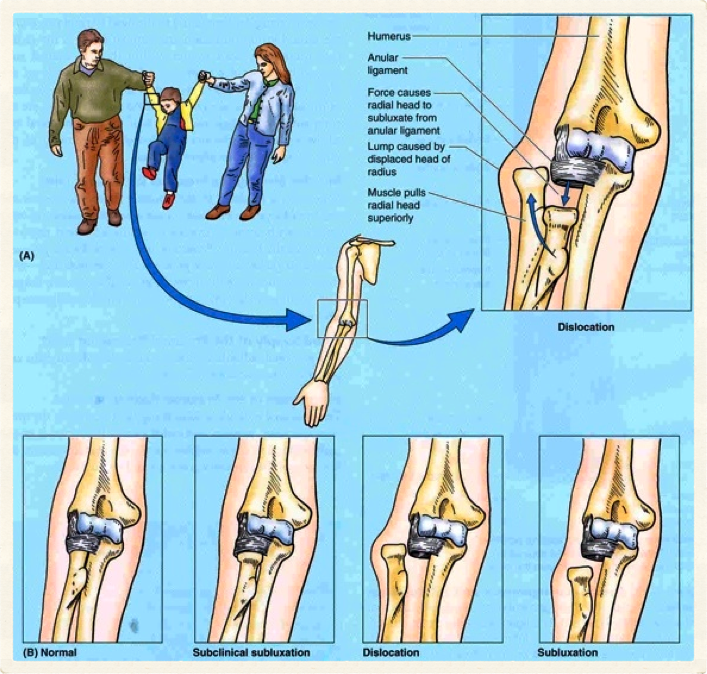 Selcuk Tunali, MD, PhD
90
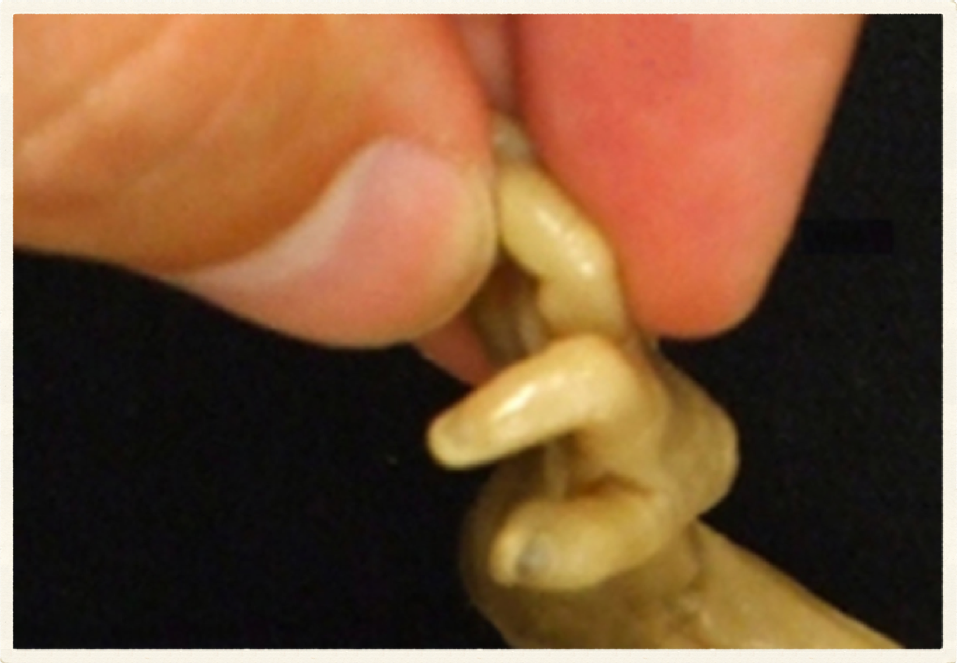 stunali@etu.edu.tr
selcuk@hawaii.edu
http://twitter.com/tunalis
http://www.tunalis.org